2019/20 GCSE Media Studies
EXAM REVISION
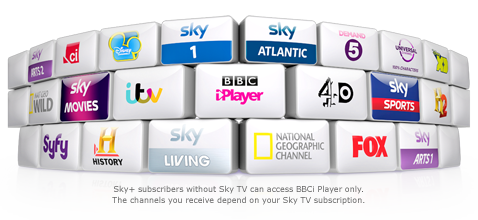 What Does The Exam Look Like?

Your course is made up of three parts:

Component 1: Exam - 40% of GCSE
Component 2: Exam - 30% of GCSE


You will study different aspects of media in different sections of your exam. 
So what will we be studying? We can separate Media Studies into the following four elements that we call ‘The Theoretical Framework’. Mr Davies uses MIRA to help remember what we need to talk about:

M = Media Language
I = Institutions (media industries)
R = Representation
A = Audience

[NOTE: Remember that I made MIRA up! So don’t write ‘MIRA’ in your exam, instead refer to it individually as Media Language, Institutions, Representation or Audience!]
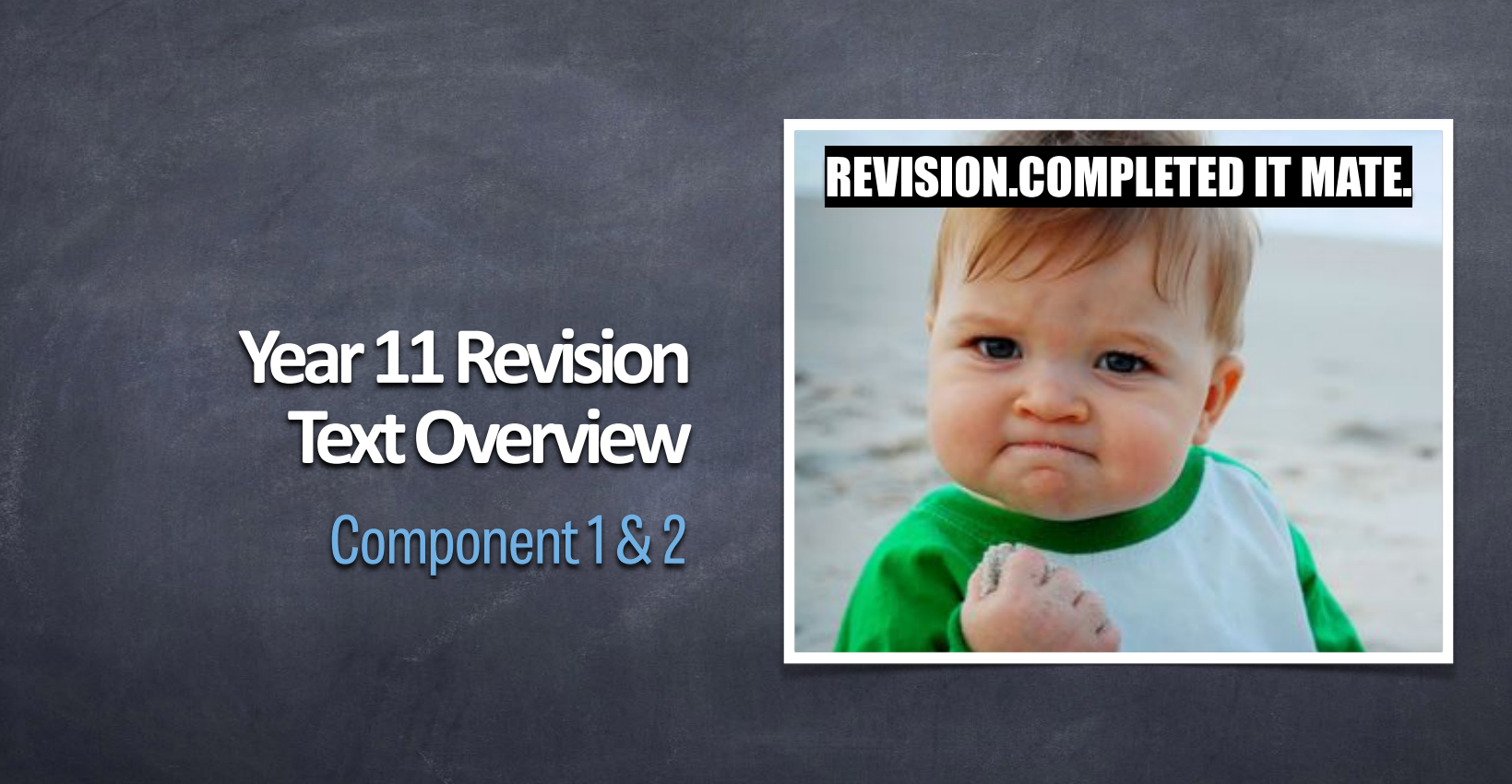 EXAM: PAPER OVERVIEW
Component 1 (Exam 1): Exploring the Media, Written examination: 90 minutes - 40% of qualification
Section A: Exploring Media Language and Representation
You need to know the following for ALL Set Products:

Historical context
Social and Cultural context
Political Context
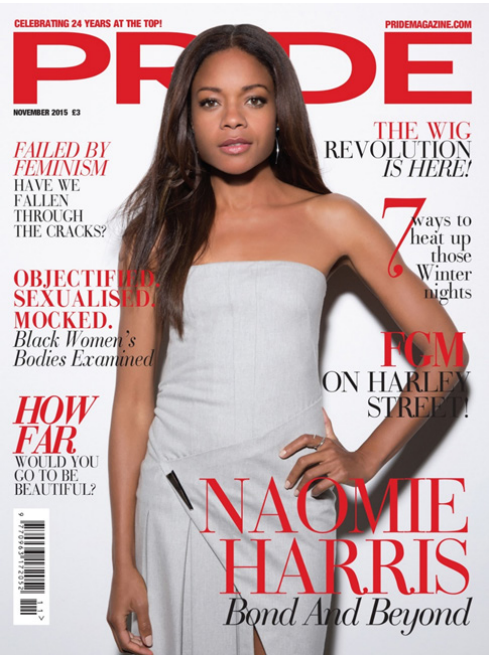 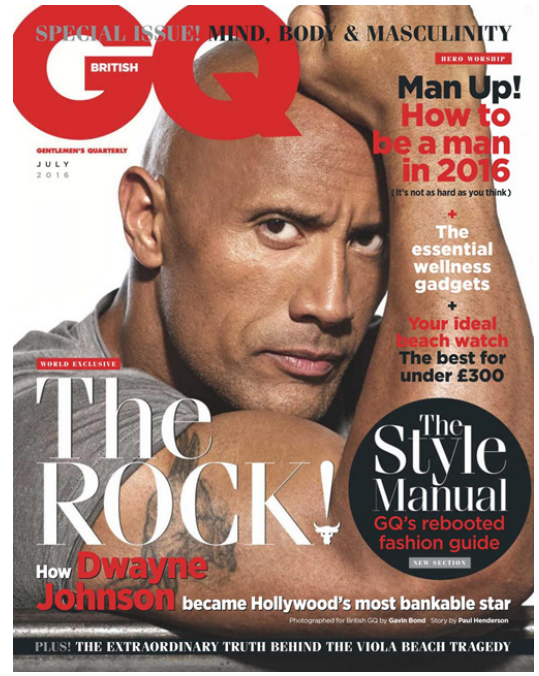 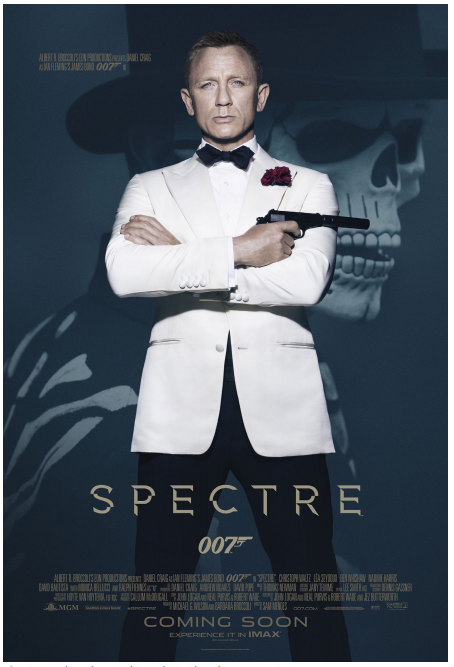 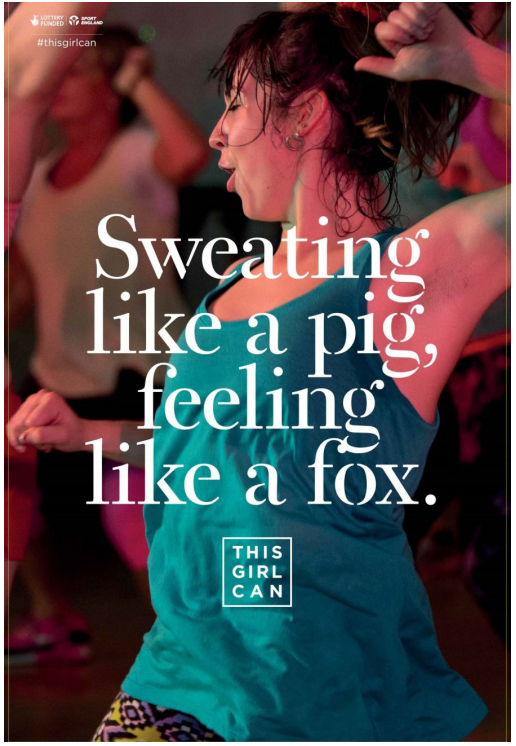 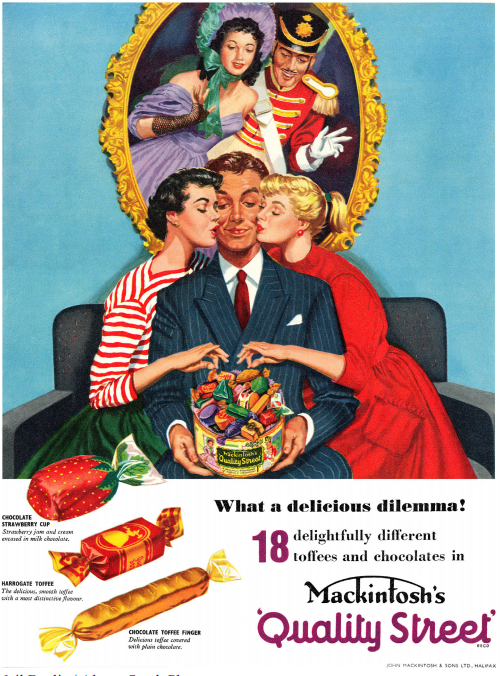 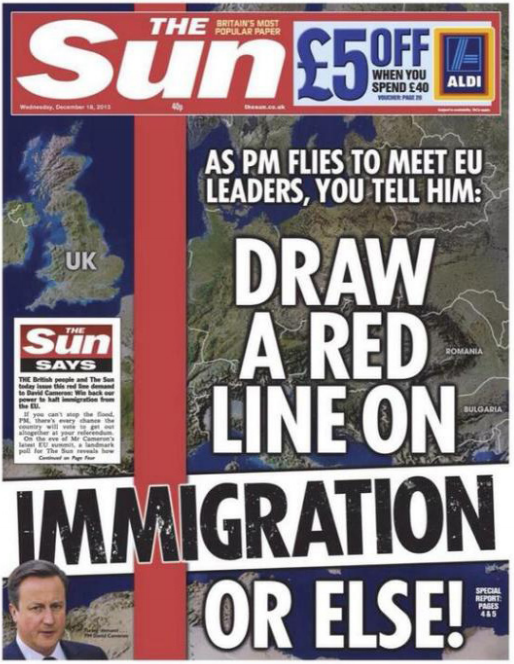 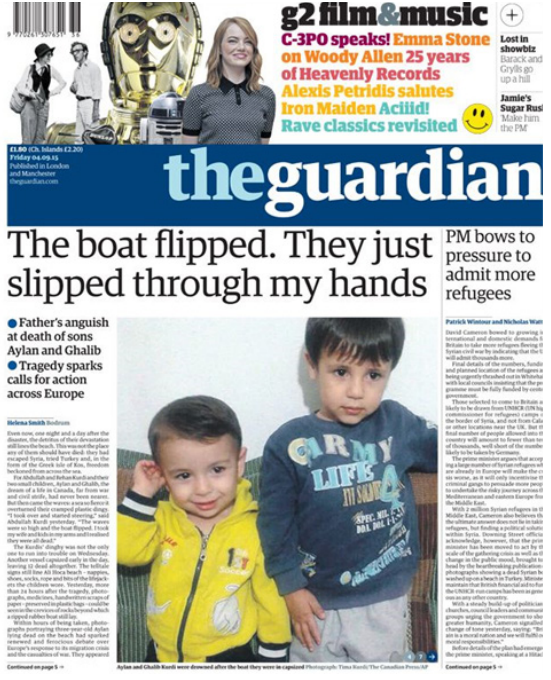 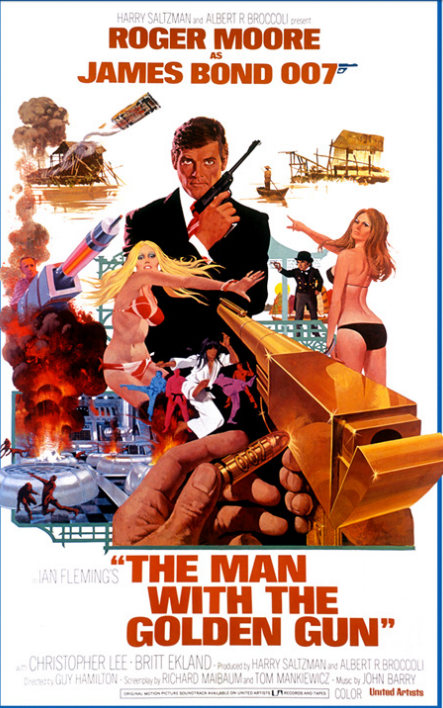 Section B: Exploring Institutions and Audiences
In this section you will also need to study: 
The Sun newspaper website; 
A full issue of The Sun newspaper
The Guardian Newspaper Website; 
The 007 James Bond Official Website
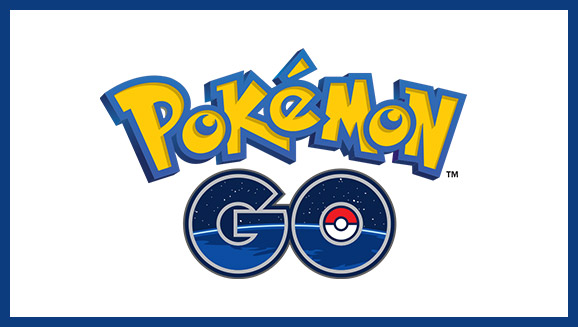 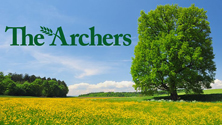 Component 2 (Exam 2): Media Forms and Products, Written examination: 90 minutes - 30% of qualification
Section A: TELEVISION - You will be asked about EITHER Media language or Institutions or Representation or Audiences
You will study:
Luther, Series 1, Episode 1 (2010), 
Plus a ten minute extract from: The Sweeney, Series 1
Section B: MUSIC VIDEOS- You will be asked about EITHER Media language or Institutions or Representation or Audiences
You will study:
Taylor Swift, Bad Blood (2014): Music video AND website	
 Pharrell Williams, Freedom (2015): Music video AND website
You will also study:
Duran Duran, Rio (1982)
EXAM: PAPER 1
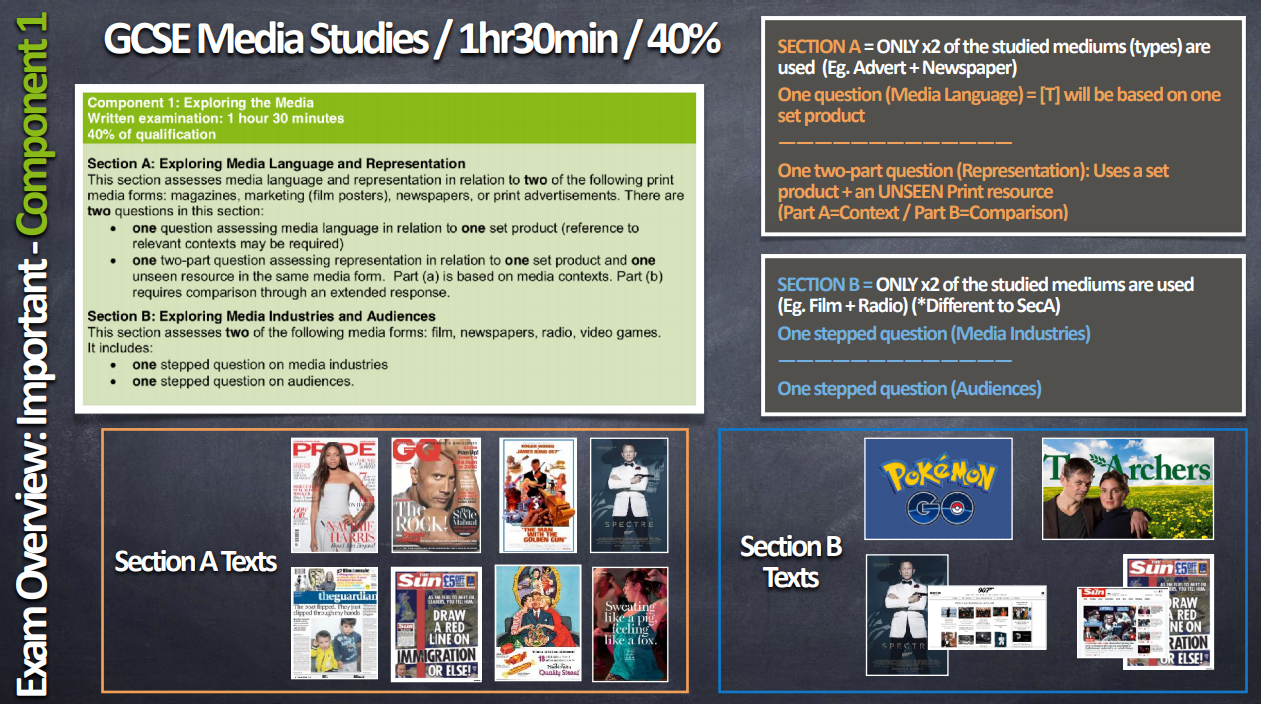 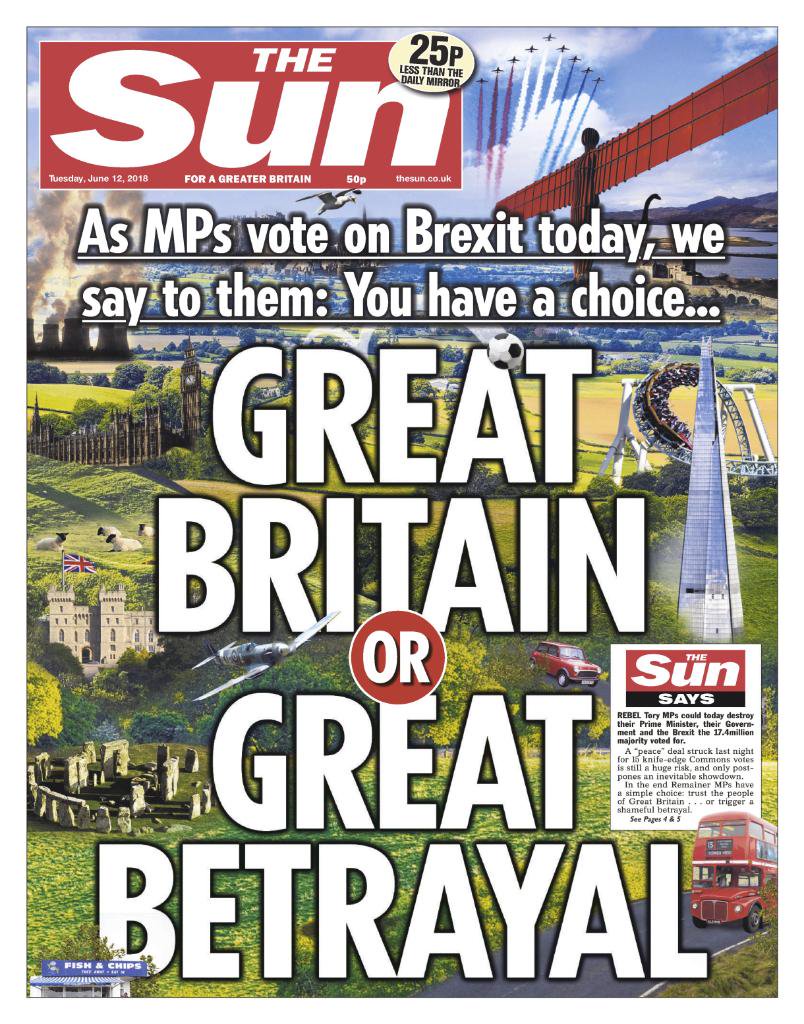 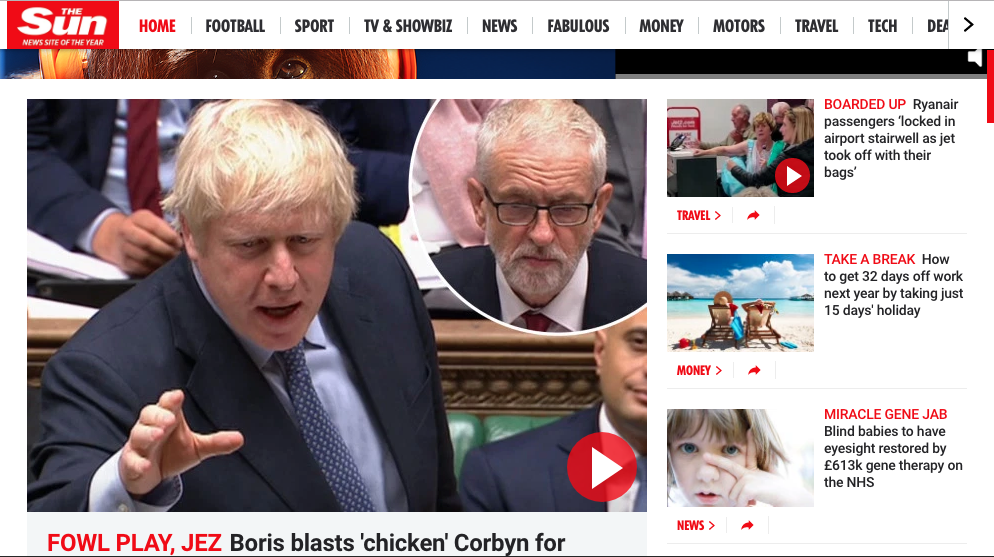 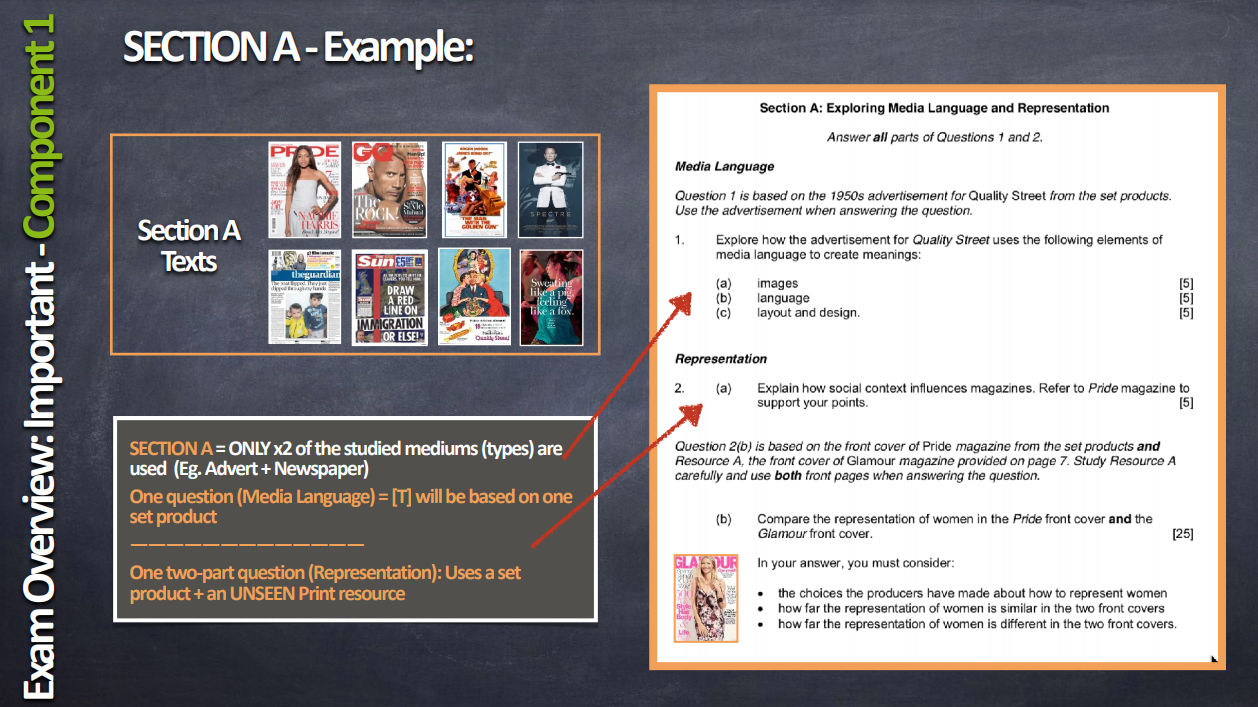 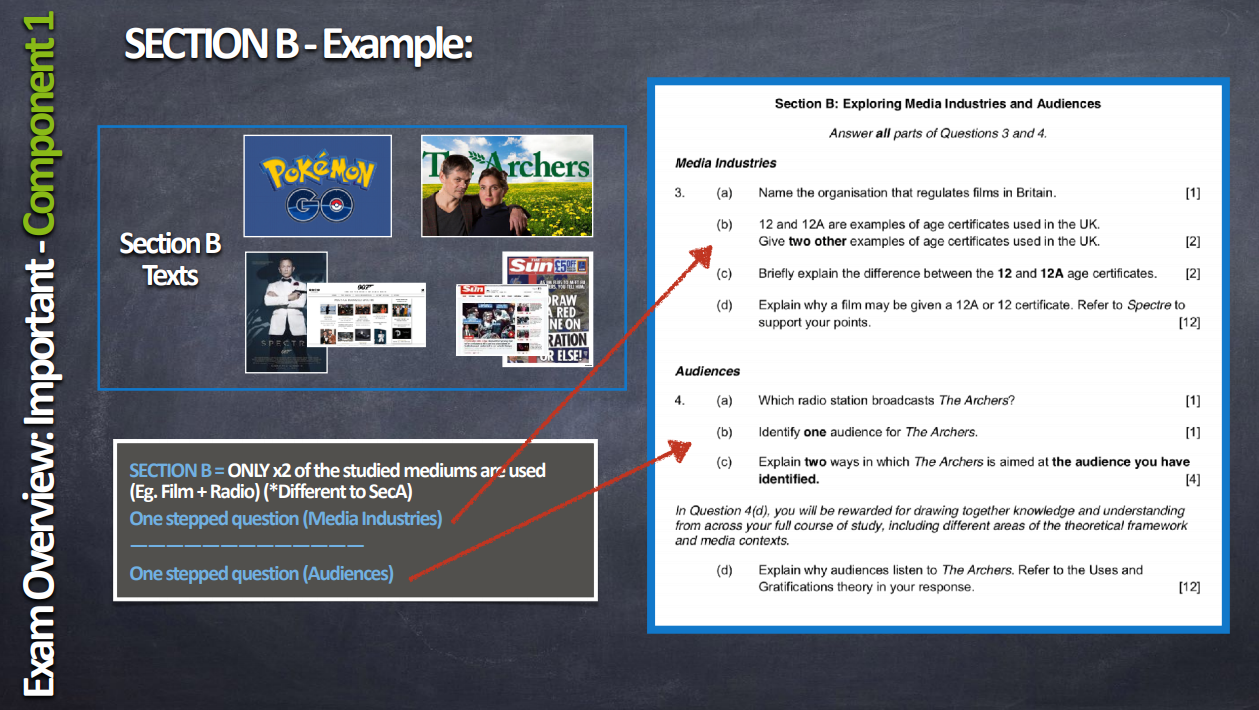 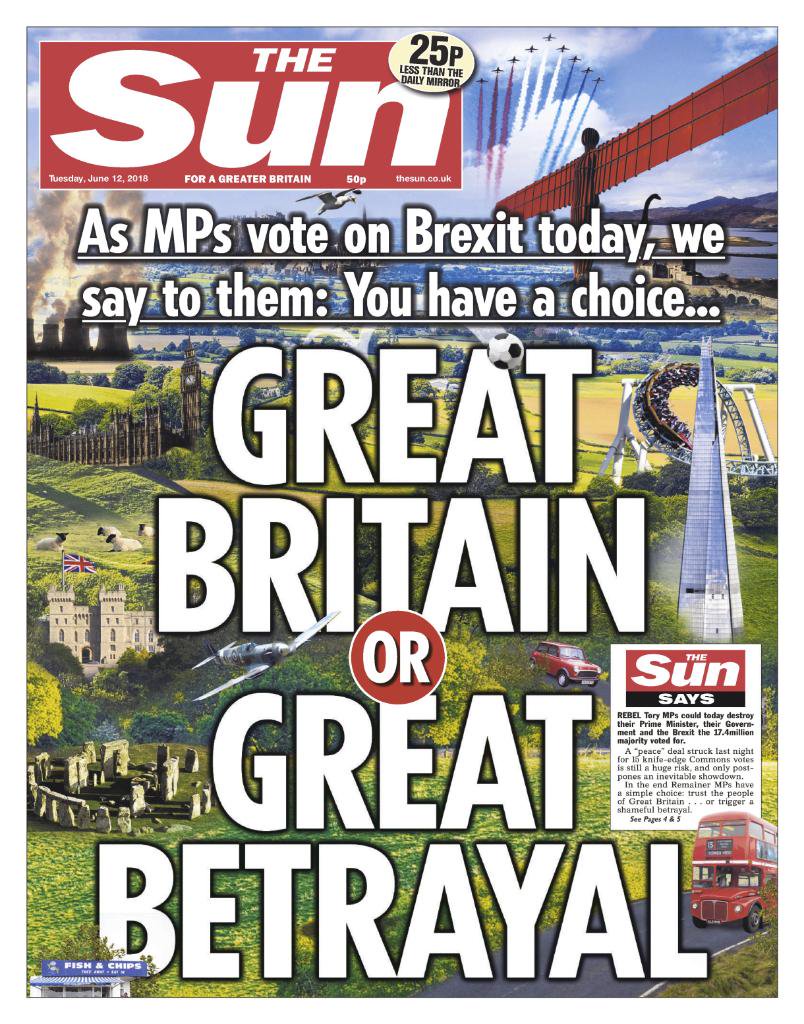 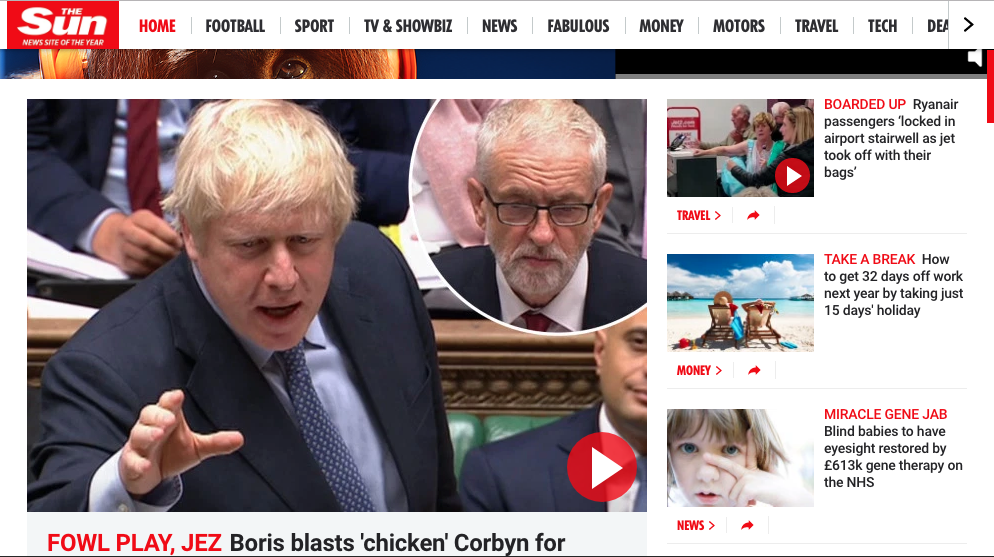 EVERYTHING I NEED TO KNOW
The following slides are all of the BASICS you need to know to analyse media texts in your exam. You need to be able to RESPOND to these ideas using media language and theory.
IMPORTANT! You should use CONTEXT in all of your exam responses. So, what is context?
Historical context: relates to time period it was made and events happening at the time.
Social context: relates to society at the time. It will affect the representations in media.
Cultural context: concerns the elements such as style, genre and technology.
Political context: how a media text is affected by politics at the time.
Key Terminology and ideas you MUST know...
VISUAL CODES:
MISE-En-SCENE
Costume
Lighting and colour
Actors (expression/proxemics)
Make-up
Props
Setting
TECHNICAL CODES:
Camera Movement
Camera Angle
Editing
Diegetic sound (sounds the characters could here from the world of the media text - eg: footsteps, cars, talking ect)
Non-Diegetic sound (sounds added for the audience: music soundtrack, voice over ect. - the characters can’t hear non-diegetic sound)
Key Terminology and ideas you MUST know...
GENRE:
Genre is a type of media, it includes:
Visual iconography—visual codes associated with a genre.
Technical codes—different genres use different codes in specific ways.
Narrative—the way in which the story is told.
Characters—most genres have an expected type of character.
Key Genre Terminology:
Conventional: elements that we would expect to see in a particular genre.
Unconventional: conventions we would not expect to see in a genre.
Technological developments: new technologies that enable media producers to create products in a different way.
Subgenre: a more specific genre with two different genres (Rom-Com)
Hybrid: a combination of two or more different genres.
Linear narrative: a narrative structure where all of the events happen in logical order, one after the other.
Key Terminology and ideas you MUST know...
NARRATIVE:
TODOROV’s Narrative Theory:
Equilibrium: at the beginning, everything is calm and balanced.
Disruption : an event or problem occurs to upset the balance.
Recognition: the characters realise that there is a problem.
Repair: they try and fix the problem
New equilibrium: everything returns to a state of balance.
What if it is a non-linear narrative?
It might include:
Flashbacks—Flash-forwards –creates suspense.
Enigma code: a mystery or puzzle, media products often don’t tell all elements at once but withhold information to keep audience guessing and asking questions.
Transformation: a major change. Characters are often transformed.
KEY MEDIA LANGUAGE: AUDIENCES
PASSIVE AUDIENCES - audiences who accept what they see and don’t question it
ACTIVE AUDIENCES - audiences who do question and challenge what they see
TARGET AUDIENCE - the specific audience the media is targeting
PRIMARY AUDIENCE - the main audience
SECONDARY AUDIENCE - other audiences who may be interested 
RECEPTION THEORY - 
Stuart Hall suggests all media products are ENCODED with meaning that audiences can DECODE. He says audiences can respond to texts three ways:
Preferred reading
Negotiated reading
Oppositional reading
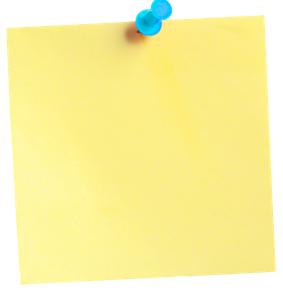 This is HIGH LEVEL theory! USE IT!
AUDIENCE DEMOGRAPHICS - ABC1 and C2DE:
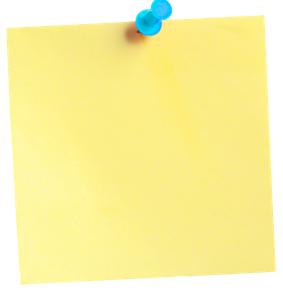 WE TEND TO BREAK AUDIENCES INTO TWO GROUPS (OR ‘CLASSES’): ABC1 and C2DE
You need to reference these when discussing how a media text appeals to an audience...
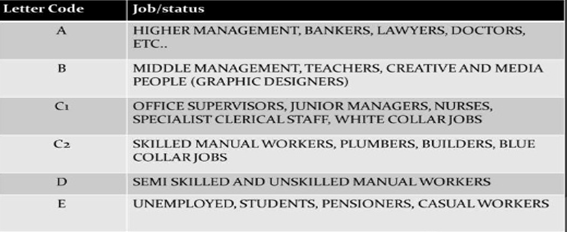 AUDIENCE PSYCHOGRAPHICS (LIFESTYLE
GROUPINGS)
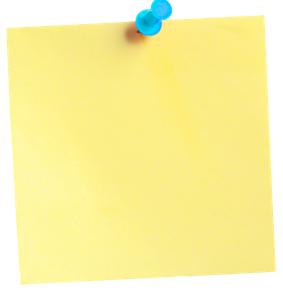 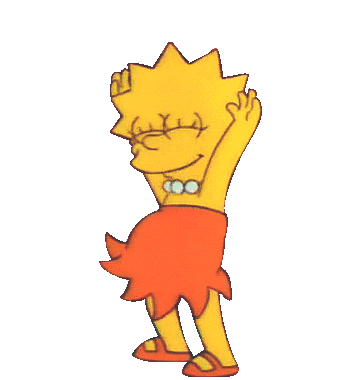 You need to reference these when discussing how a media text appeals to an audience...
Succeeders – people who are successful and self confident, follow their own ideas of what is a good product

Reformers – Creative, caring, not brand conscious

Aspirers – People who want to better themselves, to have the best brands

Mainstreamers – the largest segment, conformists
 who like to fit in and buy ‘safe’ big brand products
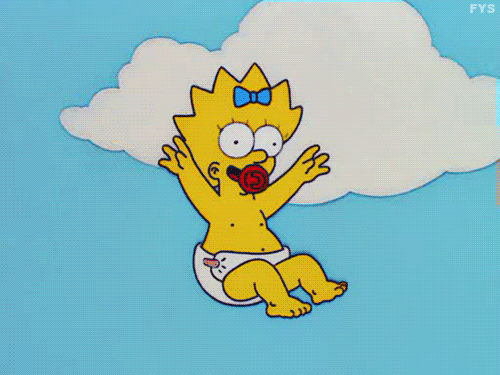 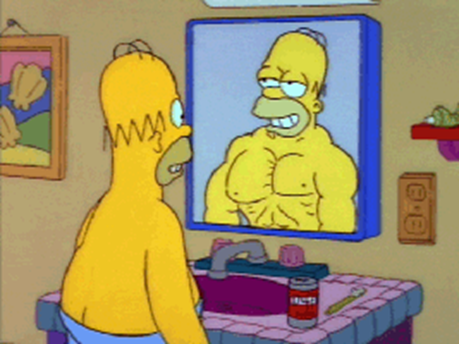 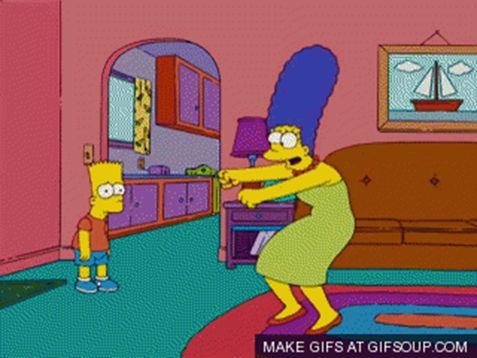 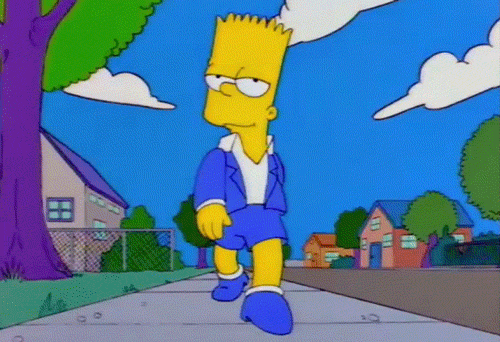 Explorers – want to try new things, likely to be early adopters of completely new products

Constrained – they are struggling because they don’t have much money
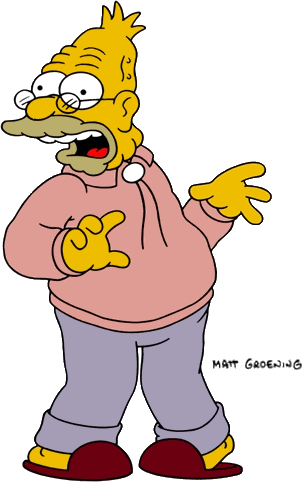 YOU MUST KNOW: WHO REGULATES WHAT
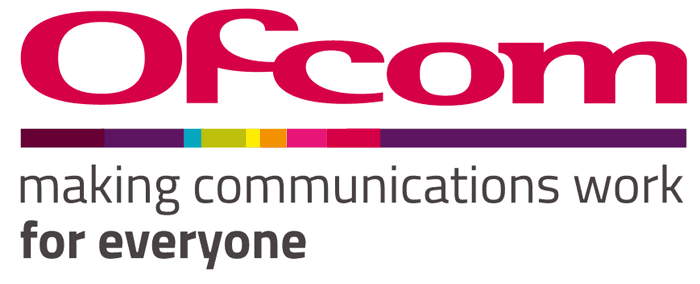 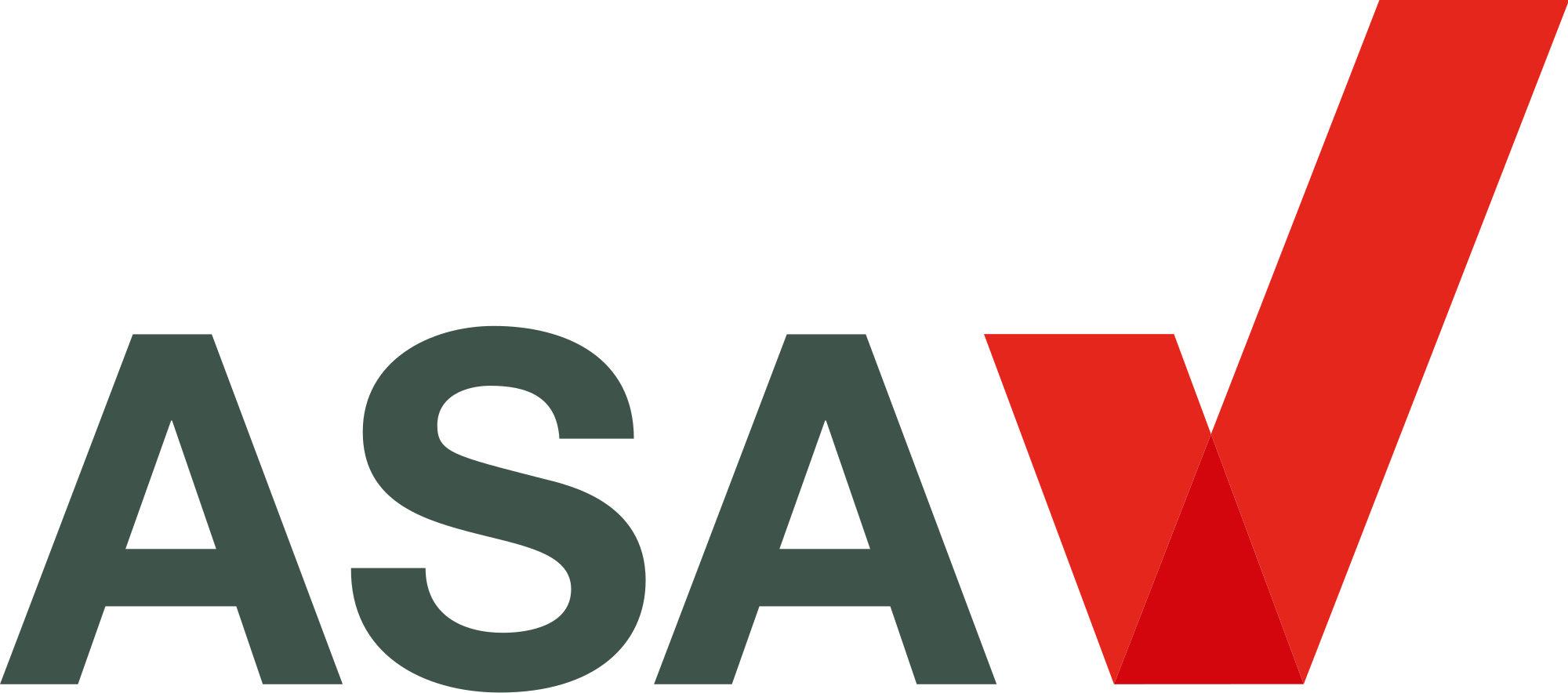 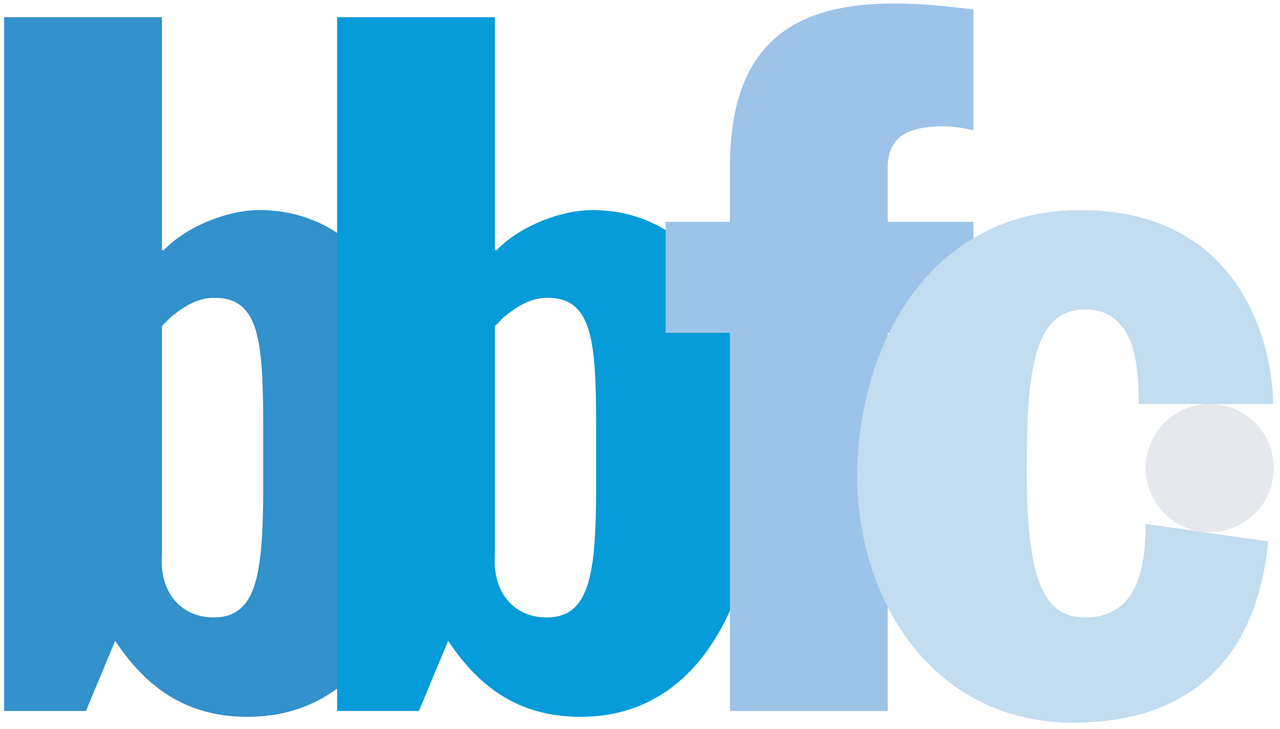 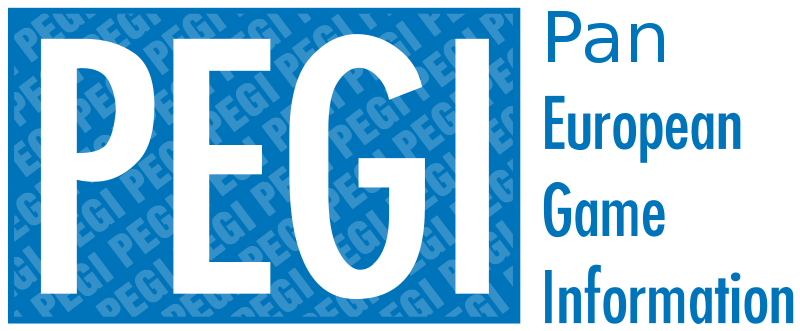 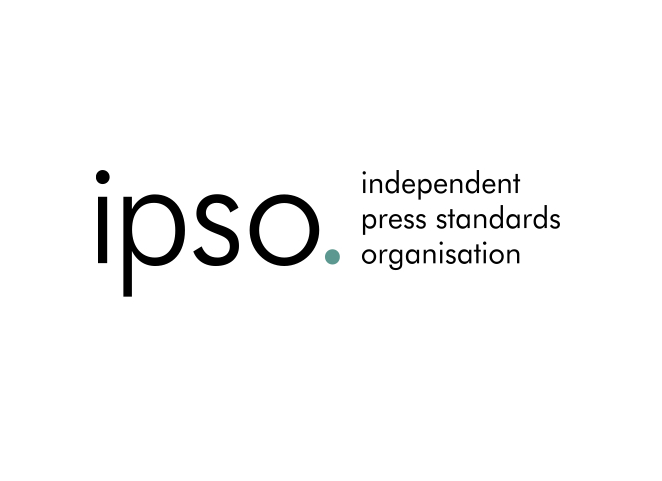 THE EXAMS
SECTION A: Component 1
In Section A of exam 1 you will ONLY be asked about MEDIA LANGUAGE and REPRESENTATION for these set products:
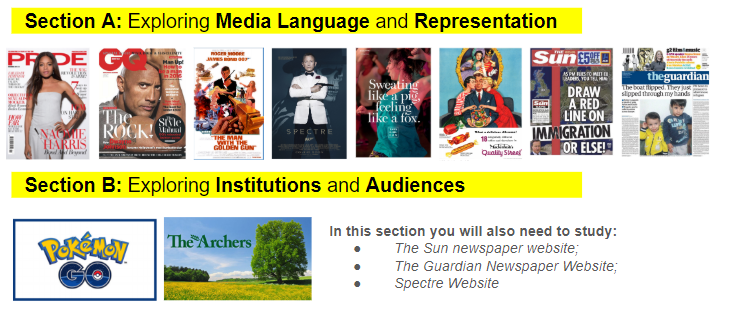 SECTION B: Component 1
In Section B of exam 1 you will ONLY be asked about MEDIA INDUSTRIES and AUDIENCES for these set products:
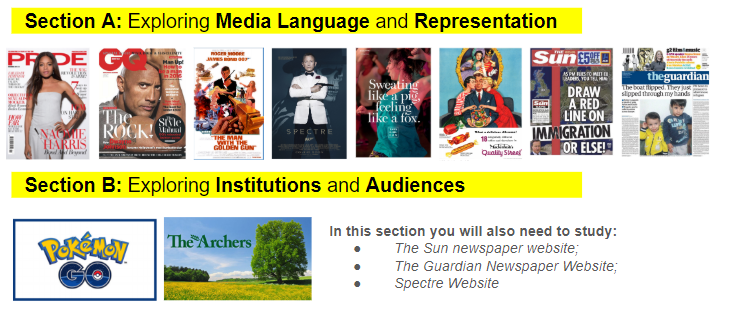 EVERYTHING YOU NEED TO KNOW FOR THE SET PRODUCTS FOR COMPONENT 1: SECTION A

The following slides give you the basics needed for a LEVEL 7 + analysis of ALL your set products! All you need to do is write as much information as possible in your responses using the P.E.E writing frame. You must ALWAYS link to CONTEXT.
SECTION A: Component 1
PRIDE
SET PRODUCT 1: PRIDE MAGAZINE
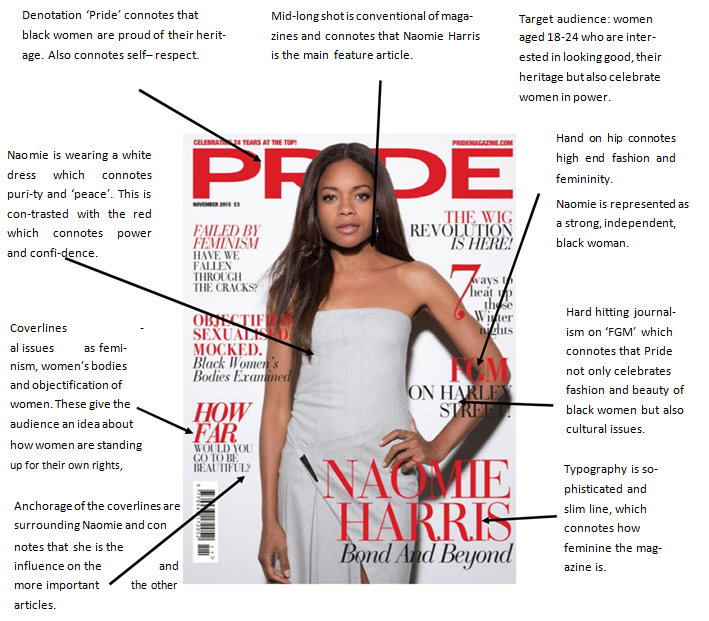 Context of pride:
 
Pride is a UK monthly women’s lifestyle magazine that targets women of colour.
 
•  Published since 1990 
circulation of over 300 000 copies per month and a readership of over 146 000.
 
•  Pride is distributed in the UK by COMAG, part of Condé Nast.
 
•  It’s easy to see how people may mistake Pride for a gay magazine, as this word has become synonymous with the gay community over recent decades. In fact, the modern gay movement has its roots in the black liberation movement of the 1960s with Gay Pride borrowing its name from Black Pride
PRODUCT CONTEXT
 - Monthly, woman’s lifestyle magazine
 - first published in 1990,
 - circulation = 30,000 a month
- readership (including online)  146,000+
 - Still in BLACK ownership. 
 - Name links to black liberation and Black lives matter
TARGET AUDIENCE
- Females of colour
- aged between 24 - 35
- ABC1 middle class or higher (good education, interested in fashion and beauty, spend a lot of money on fashion and beauty products
- A niche audience (smaller than average with specific interests)
MEDIA LANGUAGE: Technical and Visual
Masthead - behind Naiomi, brand confidence, makes Naiomi powerful (black pride!)
Strapline - best magazine of its kind
Colour palette - red suggests strength, white is purity and femininity
Pose - confident, chocolate box/invitational (ferguson), direct address - communicating with audience.
Costume - tight, built not sexualised, aspirational, body confidence
Facial expression - serious, confident
SOCIAL/CULTURAL CONTEXT
- Modern magazines focus more on beauty, less on homemaking. 
- Women’s magazines used to stereotypically keep women in the home as part of the patriarchal society. The magazines were more about making clothes, not wearing them 
- Pride encourages us to feel bad about ourselves but promote that they will make us better!!
- BLM (Black Lives Matter) - campaign against police racism, big on Twitter as is Pride (lots of followers)
REPRESENTATION: Ethnicity, Gender and Issues
Successful Black woman = role model
From similar audience to Target Audience = Identity
PRIDE represents black people as confident and ambitious, Naiomi is shown as ASPIRATIONAL (Lifestyle Groupings) = slim, successful, fashionable = fits stereotype for lifestyle magazines; women are still judged on their looks.
“How far would you go?” coverline encourages women to improve themselves suggesting they are inadequate and should aspire to be better - and PRIDE magazine will show them how!
FGM - hard hitting issue, appeals to an intelligent audience, not just conscious with fashion but also social issues.
Key Message (positive) - be proud of who you are, your culture, be confident, aspire to be like Naiomi Harris.
Secondary Messages (negative) - straight hair is conforming to European ideas of beauty, looking beautiful is important, focus on body image is a stereotype
WRITTEN CODES
Personal pronouns - makes it personal (IDENTITY)
Hyperbole
Alliteration - “Bond and Beyond” emphasises her success as a (sexy) Bond girl
KNOWLEDGE ORGANISER: PRIDE
Pride’s Unique Selling Point is that it is the only black media company that still remains in black British ownership! So this certainly forms an IDENTITY with the black audience
HISTORICAL/POLITICAL CONTEXT
- The term Pride come from the Civil Right Movement that encourages/ celebrates black culture
- wanted people to be proud of being black and having afro hairstyles
LINK TO THEORIES (LEVEL 7+)
Uses and Gratifications: Audiences may IDENTIFY with Naomie Harris and aspire to be like her. They may also be INFORMED and ENTERTAINED.
Gender Representation - Laura Mulvey talks about the male gaze and how women are shown (behaviour and looks) in a way that men would like. Cover does reinforce some gender stereotypes e.g. looks but challenges others e.g. she is strong and powerful. 
ENIGMA CODES - Roland Barthes and the use of enigma codes - cover lines tease us to want to read more.
“to provide readers with a sense of community, comfort, and pride in this mythic feminine identity” (Bignell).
FERGUSON's FACIAL EXPRESSION THEORY: Chocolate box, Invitational, super-smiler, romantic/sexual. Naoimi Harris conforms to the Chocolate Box expression. She appears sweet and innocent, and has a half-smile. This innocence is reinforced by her white dress, connoting purity.
LINK TO ALL THE INFORMATION ON PRIDE
CLICK HERE TO SEE THE EDUQAS FACT SHEET ON PRIDE
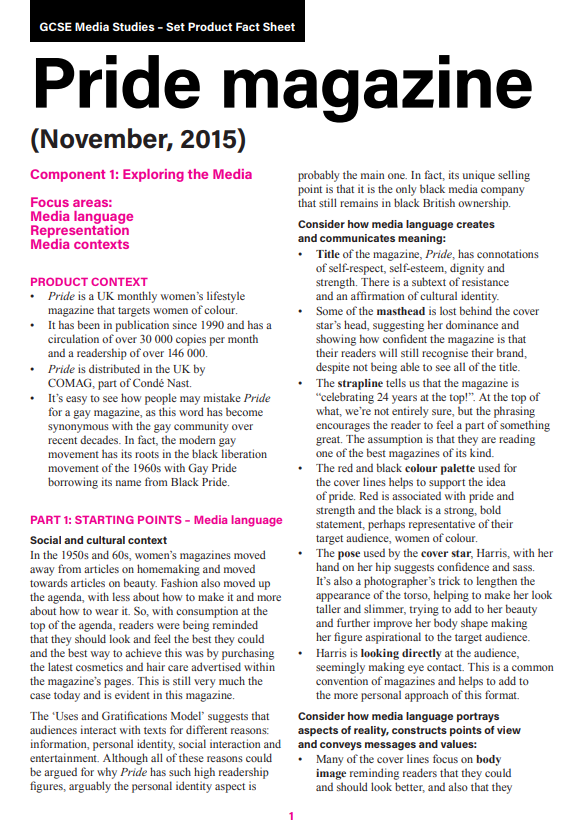 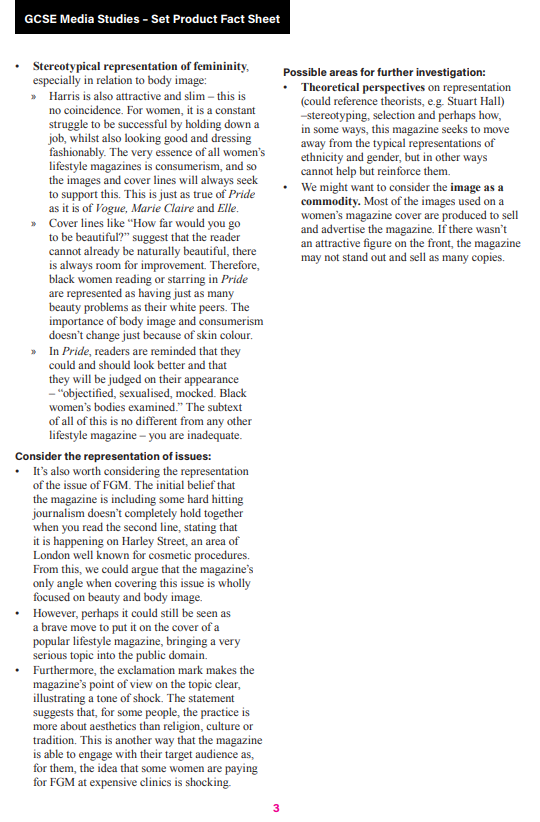 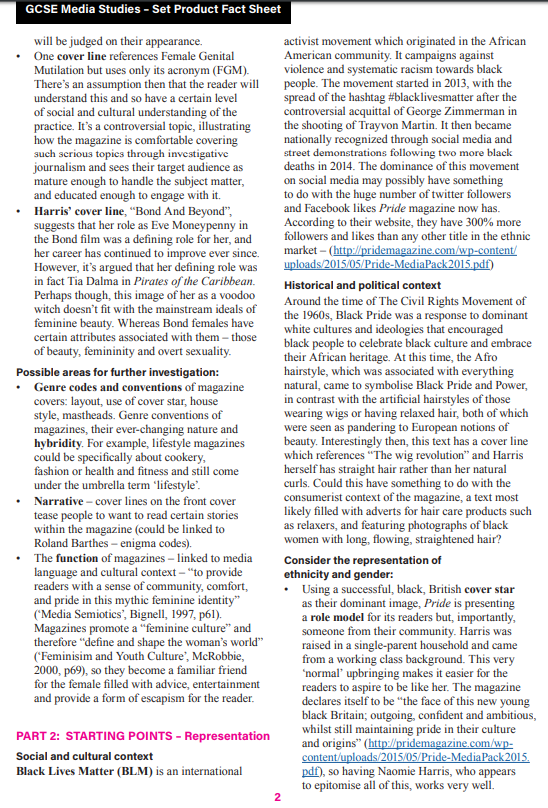 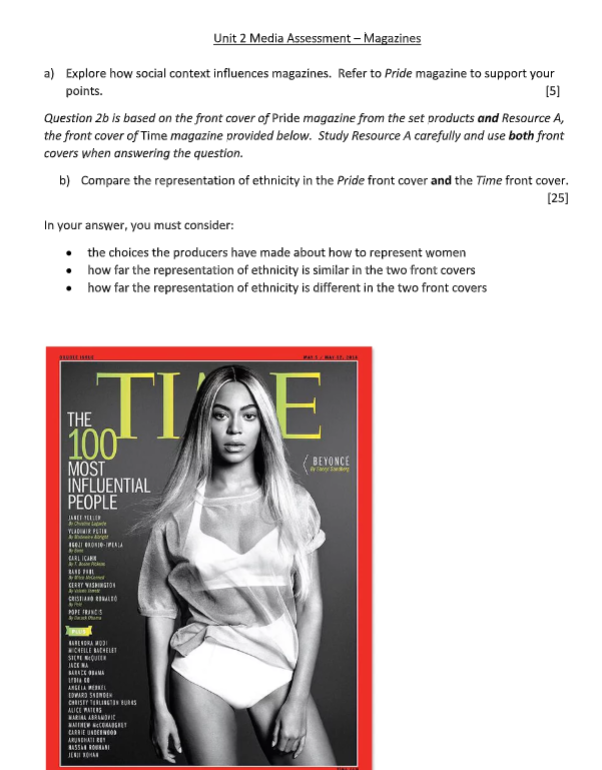 HOME LEARNING - POSSIBLE EXAM QUESTIONS FOR PRIDE MAGAZINE. 

YOUR TURN: Write an exam response to this exam question using the slide above as a guide...
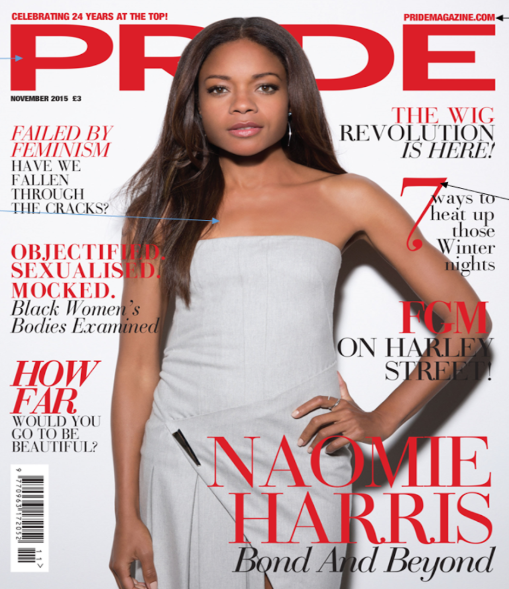 Q (a)
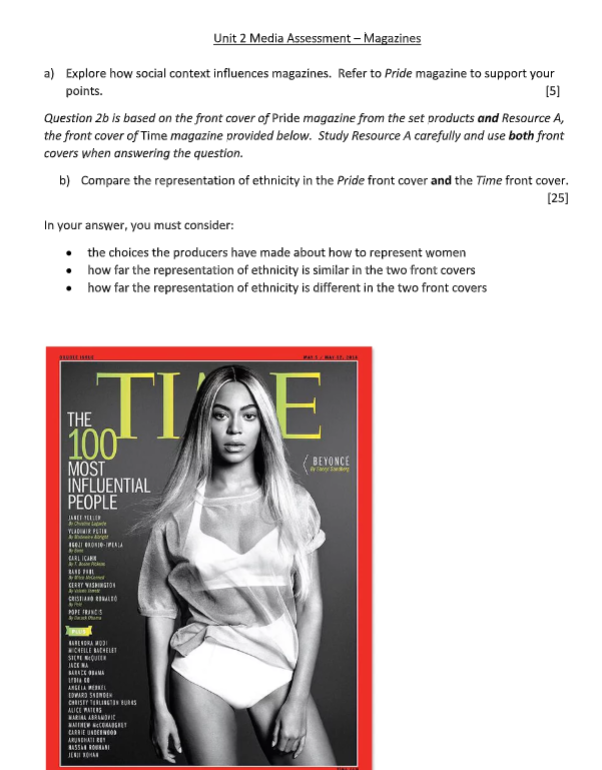 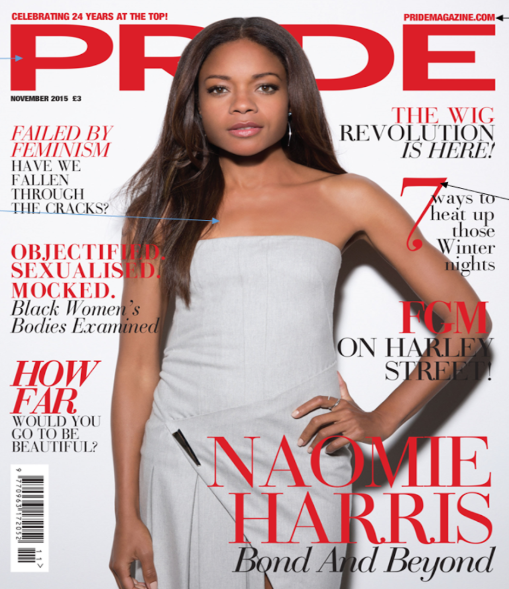 5 MARKS
EXAM RESPONSE: PRIDE
This is a colour coded response to the following question: How does the magazine Pride uses images and layout to convey messages? It is worth 5 MARKS
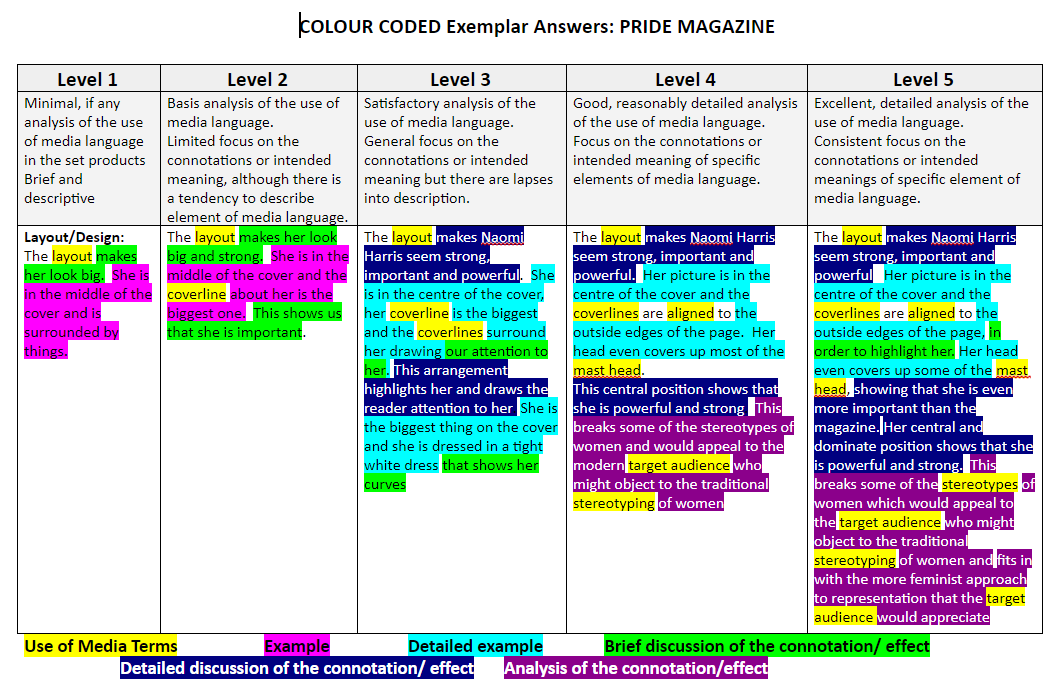 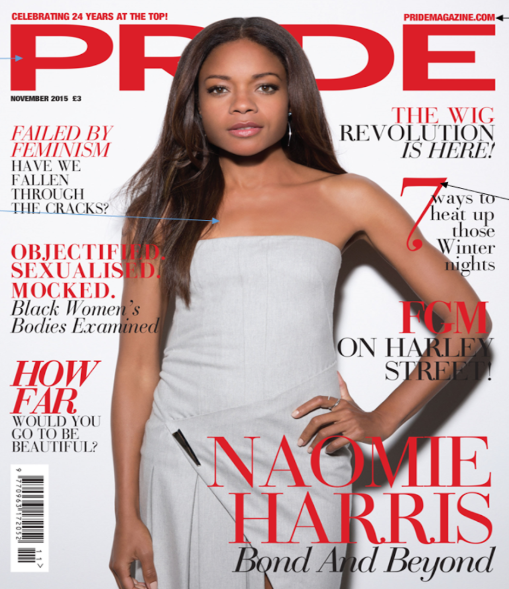 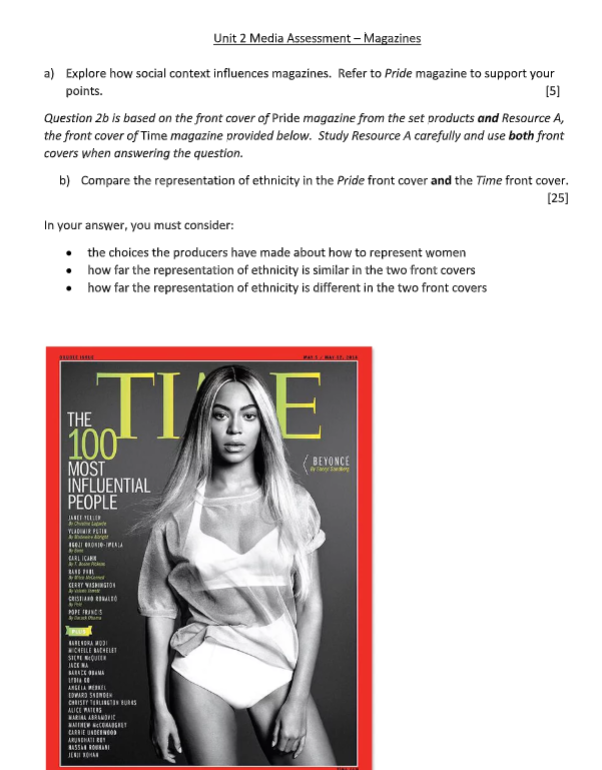 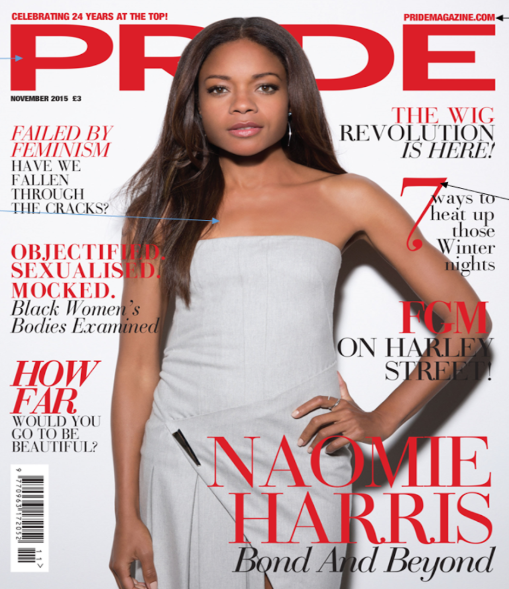 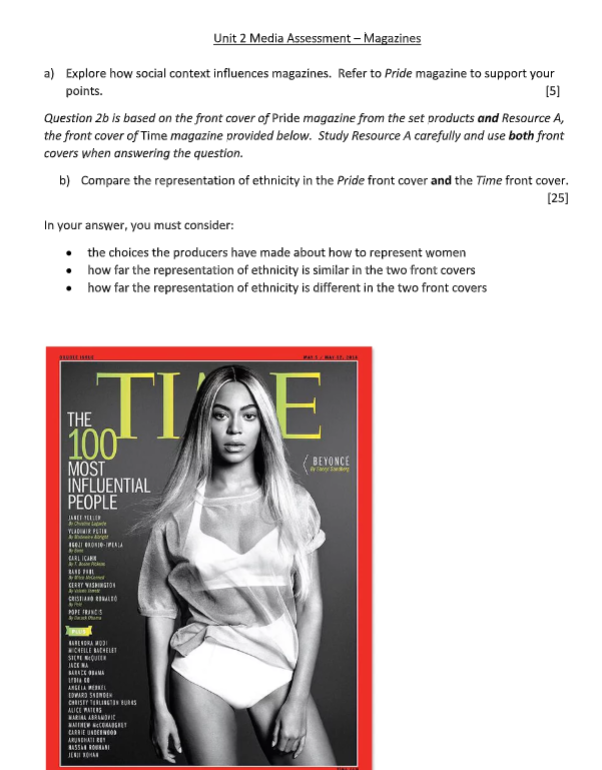 Q (b)
25 MARKS
EXAM RESPONSE: PRIDE
GQ
Size and colour of masthead is big and bold, stereotypically masculine- title GQ short and catchy - Originally ‘Gentlemen's Quarterly’ which now sounds old fashioned, the abbreviated title shows appeal to modern audience
Colour palette with red and black connoting strength, masculinity
Target audience: men, 25-45, with high income, into fitness, fashion, technology, want to know hard hitting stories, like to buy brand names
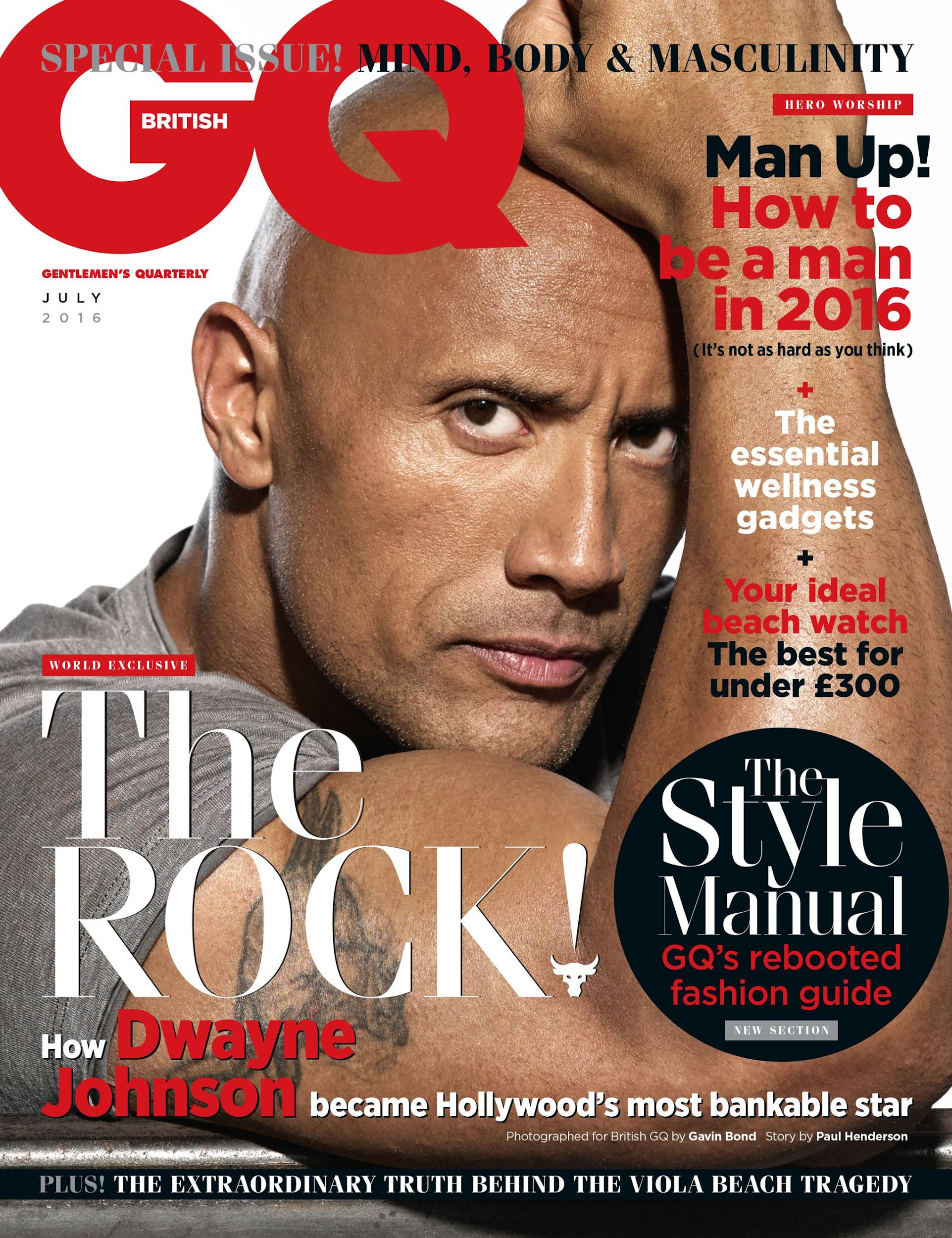 “Man up!” - imperative, command - we have to follow this guide. “How to be a man” suggests the reader is not good enough as they are, but buying this will make them better
Direct address - expression and body language are confident and determined, tensing his bicep - he is strong, powerful. Johnson fills the cover in this mid shot, making him look dominant
“The Rock!” cover line is largest, most important
Rock is presented as a role model - strong successful, powerful, kind - breaks negative stereotypes of African American males - aspirational
“The extraordinary truth behind the Viola Beach tragedy” strapline hints at serious journalism - this is an ABC1 audience who are interested in important news
Latest gadgets and watches - suggests you must have them to be better - links to ASPIRERS and SUCCEEDERS
“Most bankable star” highlights his success through money = aspirational
PRODUCT CONTEXT
- GQ = Gentlemen's Quarterly
- Monthly, men’,s fashion and lifestyle magazine, first published in 1931,
- GQ = Gentlemen's Quarterly
 - circulation = 400, 000 readers
- For intelligent, fashionable, successful men (Succeeders)
- The theme appears to be masculinity:
TARGET AUDIENCE
- Men aged between 25 - 45
- ABC1 middle class or higher with high income (evidence = £300 watch) = good education, interested in fashion, spend a lot of money on clothes, technology and health
- Like brand names (mainstreamers/succeeders) evidence in coverlines
MEDIA LANGUAGE: Technical and Visual
The strapline tells us it is a special issue dealing with “Mind, Body & Masculinity” linkin gto theme of masculinity
extreme close up of Dwayne Johnson with his huge bicep in the foreground = representation of masculinity
The cover line to the right tells the reader to “Man up! How to be a man in 2016” = clearly a decision to link ideas of masculinity with physical strength, in other words, “real men are strong men” (STEREOTYPE!)
Media Language
REPRESENTATION: Ethnicity, Gender and Issues
Masculinity - strength, close up of muscle= stereotype 
Target Audience = Identify and aspire to be like The Rock
Rock as a role model for men, someone to aspire to be like - strong, powerful, determined, successful (wealthy), good work ethic, kind, does not do bad things (breaks the stereotype drug dealer). 
Shows a male representation that is hyper masculine, strong and muscular (bicep) - men should be like him
Men must have it all like the Rock -power, wealth, heath, fancy watches, the latest fashion etc.
Most bankable star = he is successful because he has a lot of money.
The mag is also tell men ‘how to be a man’ suggesting that they are not good enough as they are. Focus on making yourself better.
Media Language: Technical Codes, Visual Codes                                                                
CU of bicep = strength                                                  The Rock is staring out at us - Direct address = identity,       Rock = strength, stability, large font
Layout - Strapline at top = what a man should be     Facial expression and body language = Man up! - Imperative/ command/motivational?
Rock cover line is biggest = important           
Most bankable star - hyperbole,
Colour Palette - Red, Black, White = strength, sophistication                             
Typography - size and colour used to 
Cover lines are varied = lifestyle magazine convention               Mise en scene - causal costume,  show importance, highlight, style of Left third = most important info face/hair look good, tattoos = brave, real man font is classy. GQ - short and catchy Main image  = most important, appeal to Target Audience
WRITTEN CODES
TAGLINE- “for men with an IQ” not just about girls, but for cultured, intelligent men!
=makes it personal (IDENTITY)
Hyperbole
Alliteration - “Bond and Beyond” emphasises her success as a (sexy) Bond girl
SOCIAL/CULTURAL CONTEXT
- Mettrosexual - it’s okay for men to care about thier looks
- Spornosexual - extremely body focussed, muscles, aspirational, men should ‘have it all’ = health, wealth, strength, success.
- Brand built around ‘traditional’ ideas of masculinity = serious, focussed, conservative
- Patriarchal society = men in charge
KNOWLEDGE ORGANISER: GQ
HISTORICAL/POLITICAL CONTEXT
- April 2015 #OscarSoWhite hashtag because the Oscars film awards were branded racist for not including more minority groups = GQ has the Rock on the cover to show how black Americans are successful
- African Americans are stereotypically represented in negative ways, the Rock is represented as a role model
LINK TO THEORIES (LEVEL 7+)
Uses and Gratifications: Audiences may IDENTIFY with Naomie Harris and aspire to be like her. They may also be INFORMED and ENTERTAINED.
Gender Representation - Laura Mulvey talks about the male gaze and how women are shown (behaviour and looks) in a way that men would like. Cover does reinforce some gender stereotypes e.g. looks but challenges others e.g. she is strong and powerful. 
ENIGMA CODES - Roland Barthes and the use of enigma codes - cover lines tease us to want to read more.
“to provide readers with a sense of community, comfort, and pride in this mythic feminine identity” (Bignell).
FERGUSON's FACIAL EXPRESSION THEORY: Chocolate box, Invitational, super-smiler, romantic/sexual. Naoimi Harris conforms to the Chocolate Box expression. She appears sweet and innocent, and has a half-smile. This innocence is reinforced by her white dress, connoting purity.
LINK TO ALL THE INFORMATION ON GQ
CLICK HERE TO SEE THE EDUQAS FACT SHEET ON PRIDE
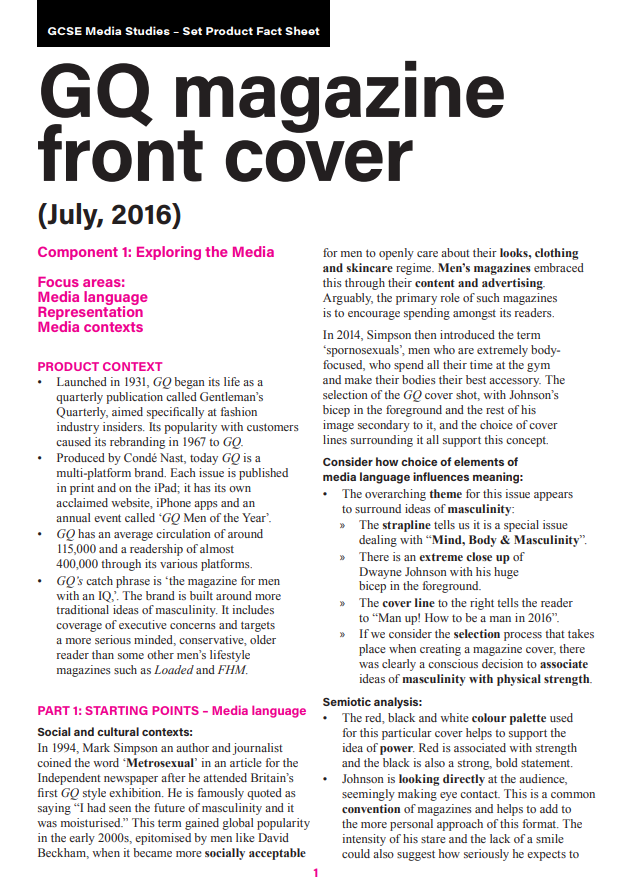 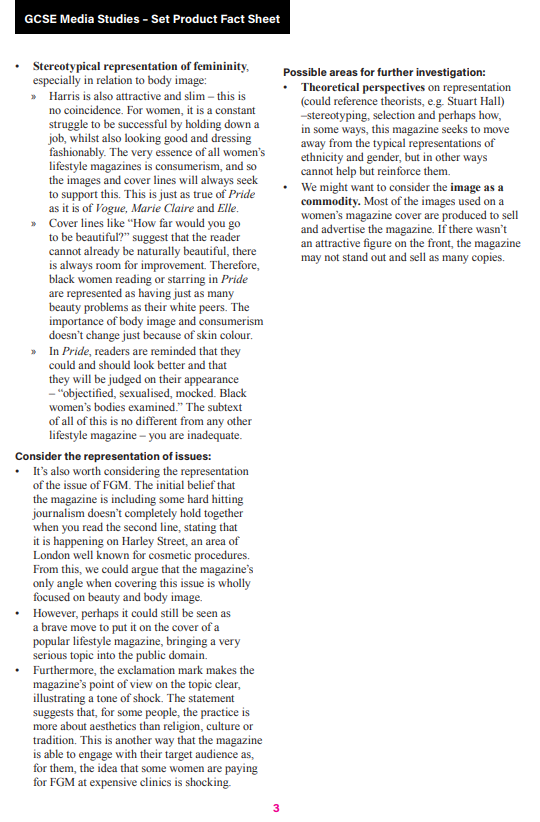 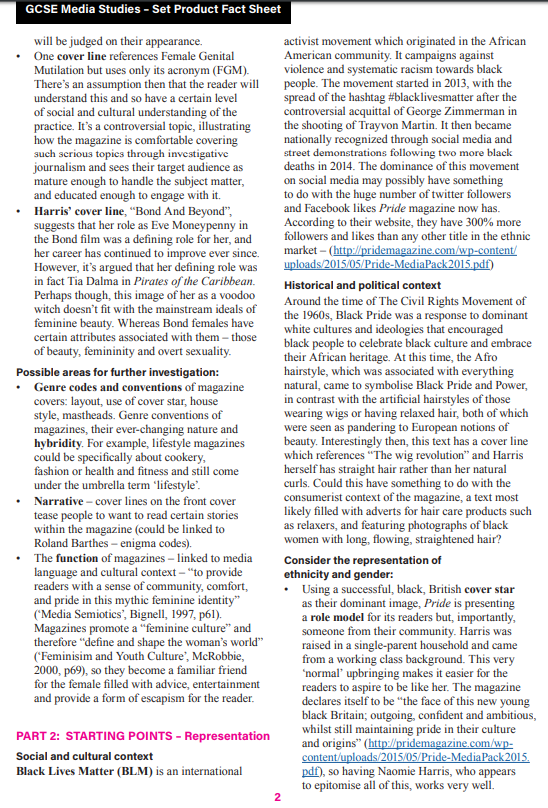 Media Language ANSWER USING PEE
1. Explore how the GQ front cover uses the following elements of media language to create meanings:
(a) images [5]
(b) language [5]
(c) layout and design. [5]
Starter Sentence: There are many ways in which media language has been used to create meaning for example…

Audience 
2) Who is the main audience for GQ and explain how they have tried to appeal to their readers [10] 
Starter Sentence: The audience for GQ are…………………………… GQ have used many techniques to appeal to them for example……………………………………………
HOME LEARNING - POSSIBLE EXAM QUESTIONS FOR PRIDE MAGAZINE. 

YOUR TURN: Write an exam response to this exam question using the slide above as a guide...
Quality Street
KNOWLEDGE ORGANISER: QUALITY STREET
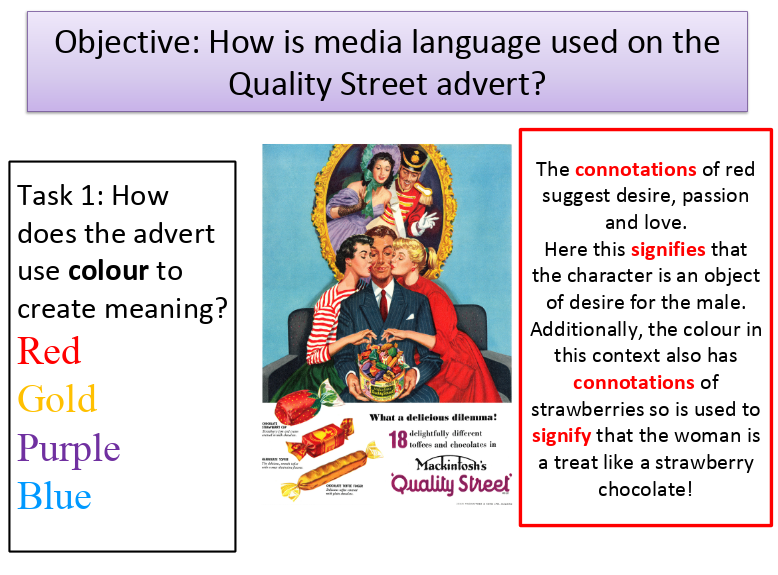 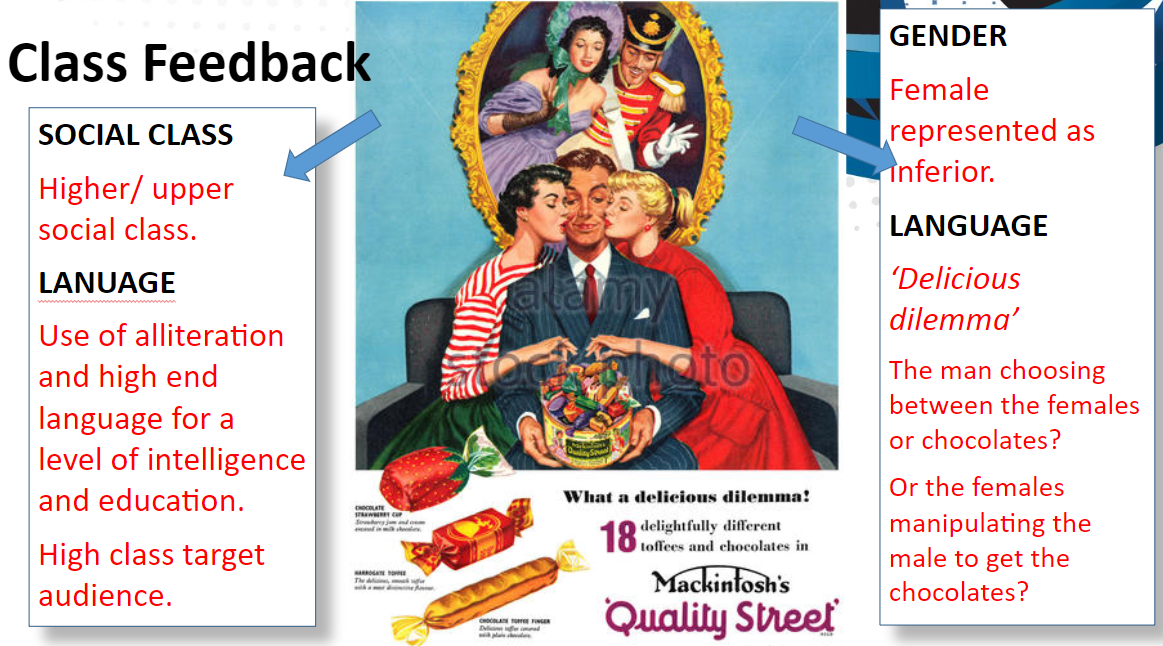 Geometric triangle position is a conventional design, but also reflects the hierarchy of the characters. Women at the bottom, man in the middle, and the high classes at the top. This is the aspiration!
LINK TO ALL THE INFORMATION ON Quality Street
CLICK HERE TO SEE THE EDUQAS FACT SHEET ON Quality Street
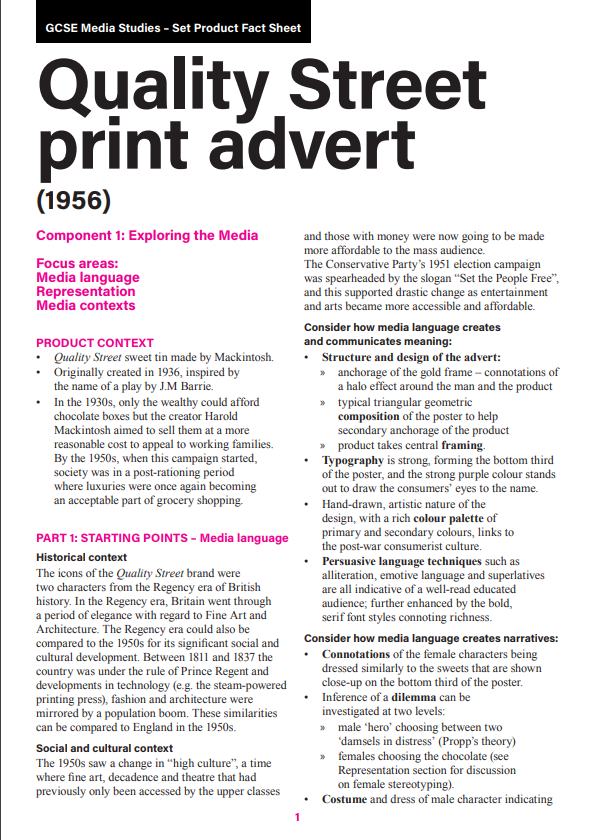 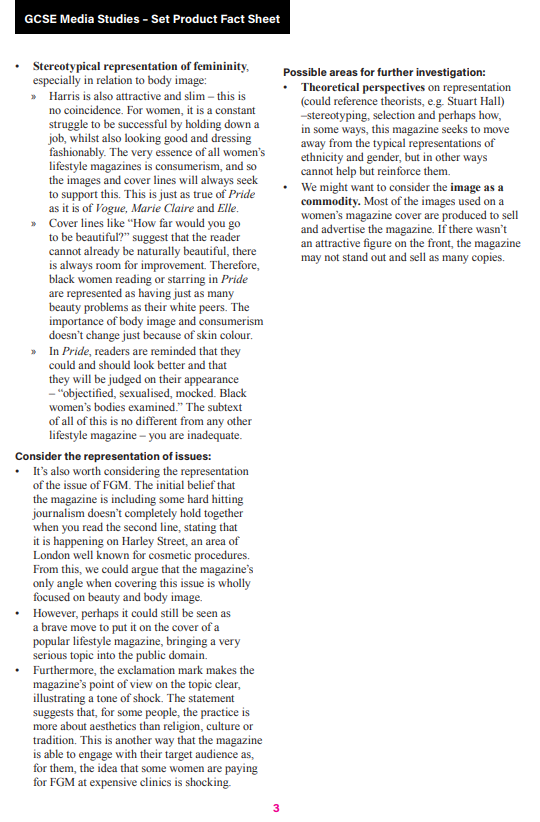 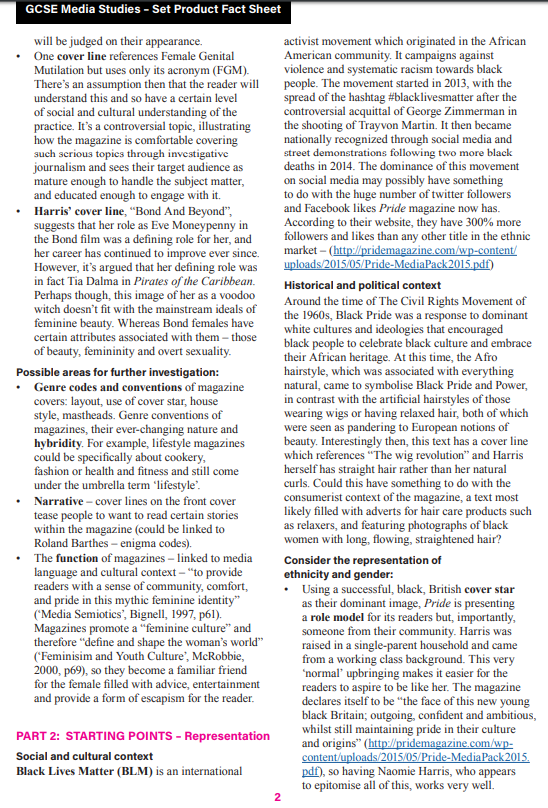 READ THE EXAM RESPONSE! LOOK AT HOW THEY COMPARE TO THE UNSEEN TEXT...
EXAM RESPONSES
Band 4 (12-20 marks)
- Good, reasonably detailed analysis of the set and unseen products, which engages with complex aspects of the representations.
- Good, reasonably detailed and appropriate comparisons between the set and unseen products. 
- Good, secure use of the theoretical framework, and appropriate use of subject specific terminology.
- Good, reasoned judgements and conclusions regarding how far the representation of women is similar and different
CANDIDATE A

The representation of women in the quality street advert is different that the representation of women in the godiva advert. One difference between the adverts is that in the quality street advert there is a man with the women but in the godiva advert there is no man. This is due to the context of the quality street advert. During the 1950s, it was expected that all women had a man with them. At this time women either worked at a job with little income or didn't work. This meant that the male was usually the provider for the family the same way he is the provider in this advert providing the women with chocolates. 

This is opposite to the godiva advert which represents her as a strong woman. This is because of the context of this advert. The advert more reflects a modern women in society. The advert also uses the style of a beauty advert to attempt to sell this by also pushing towards the more 'treat yourself' generation. 

The representation between the two adverts are also very different. The godiva advert trys to sell the lifestyle of feminism and uses this to sell the chocolate. There is also some sexual objectification through clothing. This would appeal to the females and the males. The woman also trys to sell the lifestyle of a diva by saying 'freshly manicured finger' to show that she has the time to pamper herself. 

The quality street adverts representation contrasts this of the godiva advert. The advert features a man in the middle choosing between the two females, showing him as a dominant. The use of 'delicious dilema' may be refering to the women or the chocolate. The similarities in Colour be the women and the sweets make them seem like consumables.However between the two adverts we do have a few similarities, both adverts play on the stereotype that women like chocolate by having them either having a chocolate or trying to get one. In both adverts the women seem sexual to attract a larger audience. In the godiva advert she is wearing sexual clothes and in the quality street advert both women are kissing the man while wearing red lipstick which has connotation of being very sexual.

Altogether both of the adverts are represented in different ways with a few similarities. In the quality street advert we had the man being the provider and being dominant by choosing over the two women and in the godiva advert we have a woman by herself in a rather royal looking place with her 'freshly manicured fingers' being powerful
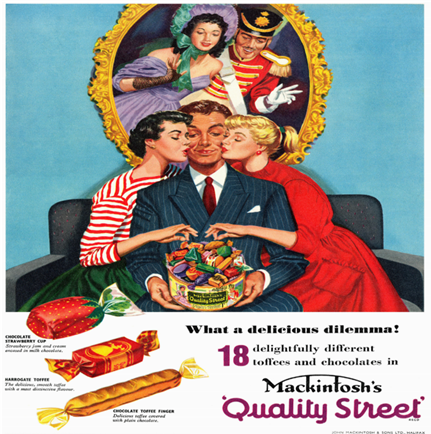 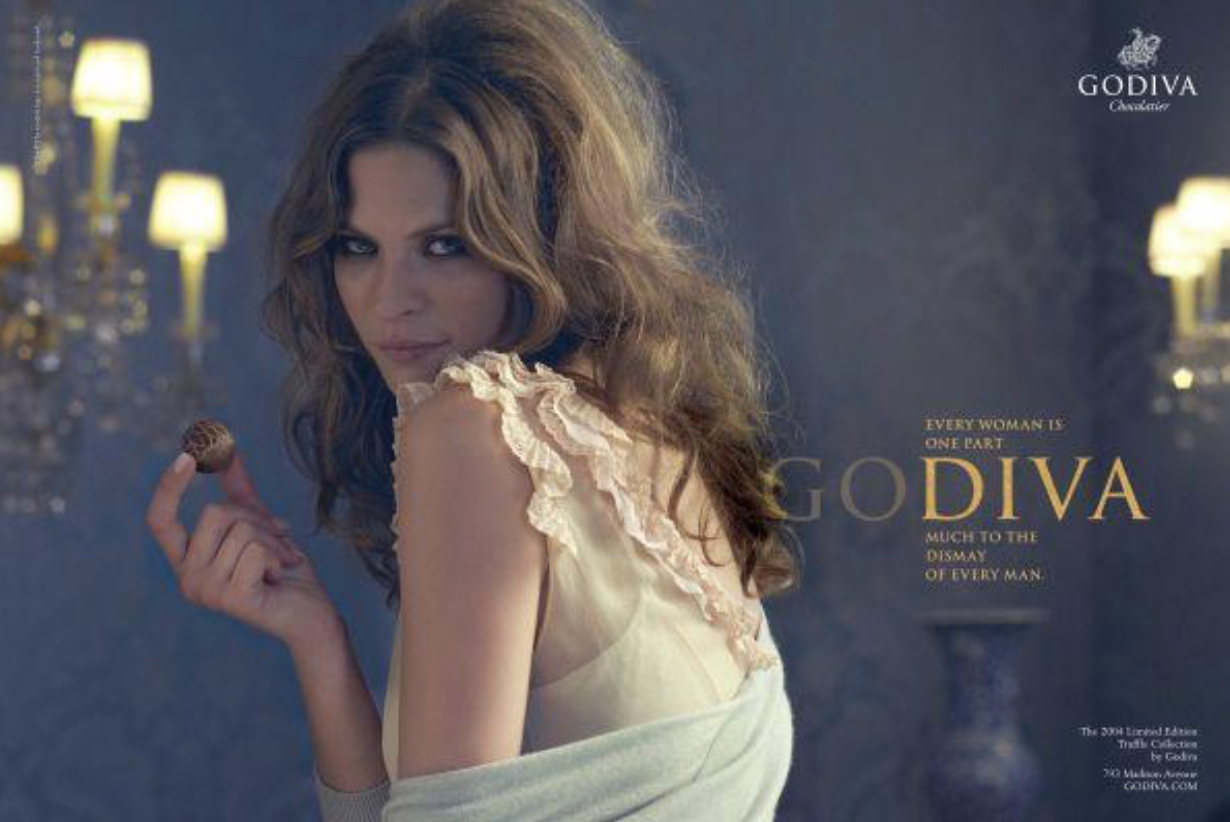 This Girl Can
KNOWLEDGE ORGANISER: THIS GIRL CAN
TOP LEVEL THEORY: Reception Theory!
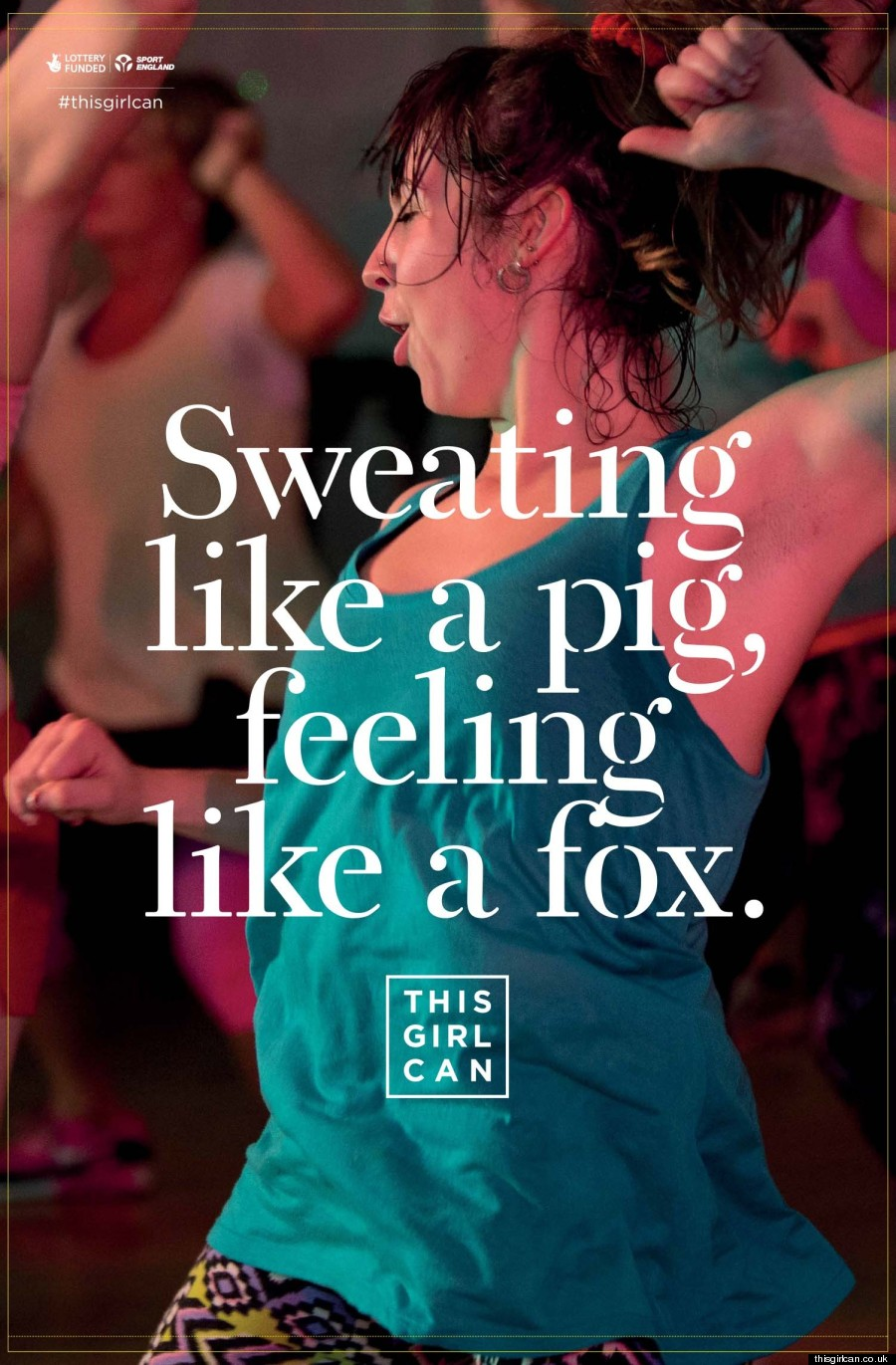 Preferred: Exercise has a positive impact on women’s lives.Sport can still be a feminine activity which can make you (the woman) feel attractive and empowered. 
Negotiated:Exercise can have a positive impact on women’s lives, but I don’t want to get all sweaty, I don’t like that.
Oppositional: Exercise is not positive. It is hard and horrible. In fact, exercise and sport should be for men, not women.
Feminism: The belief that men and women should have equal rights 
Dominant ideology – Hegemonic view
Encoding – The message which has been put into the image 
Decoding – The message the audience can take out of the image
Male Gaze theory – When characters within a media are positioned to make the male audience look at them in a voyeuristic way
Voyeurism – Taking pleasure in watching something or someone
LINK TO ALL THE INFORMATION ON This Girl Can
CLICK HERE TO SEE THE EDUQAS FACT SHEET ON This Girl Can
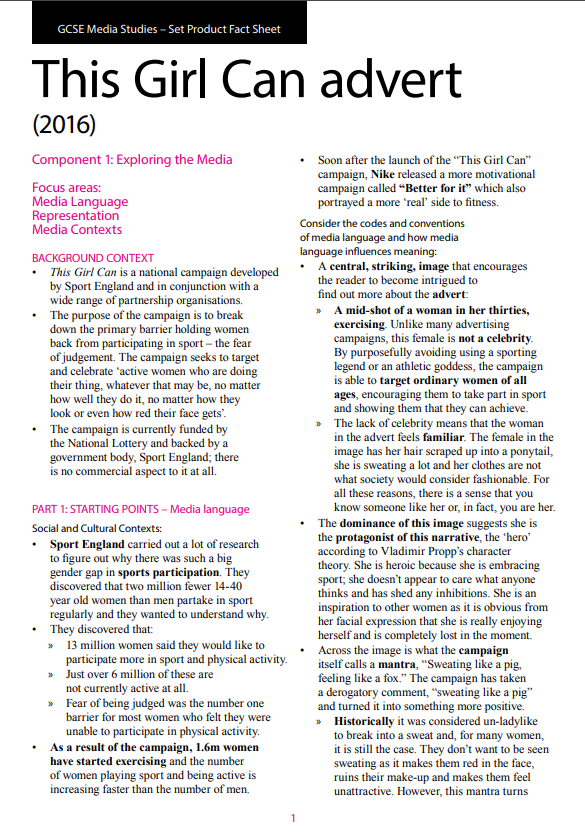 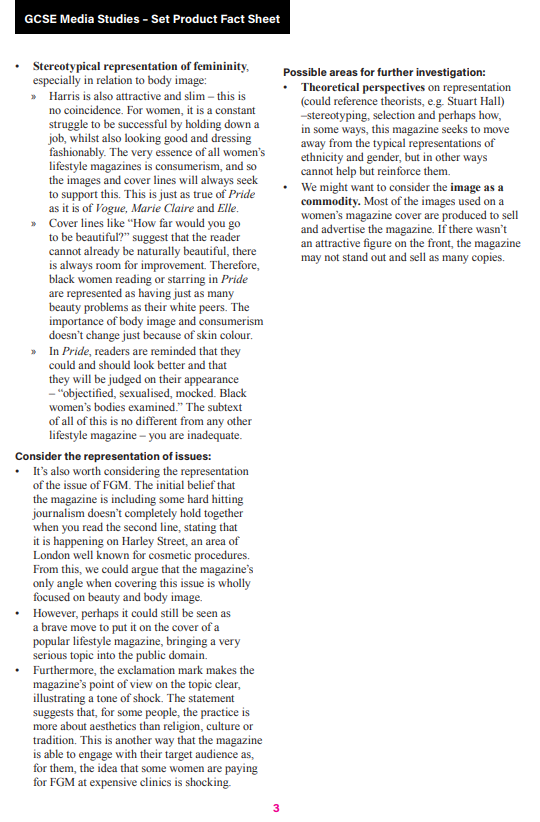 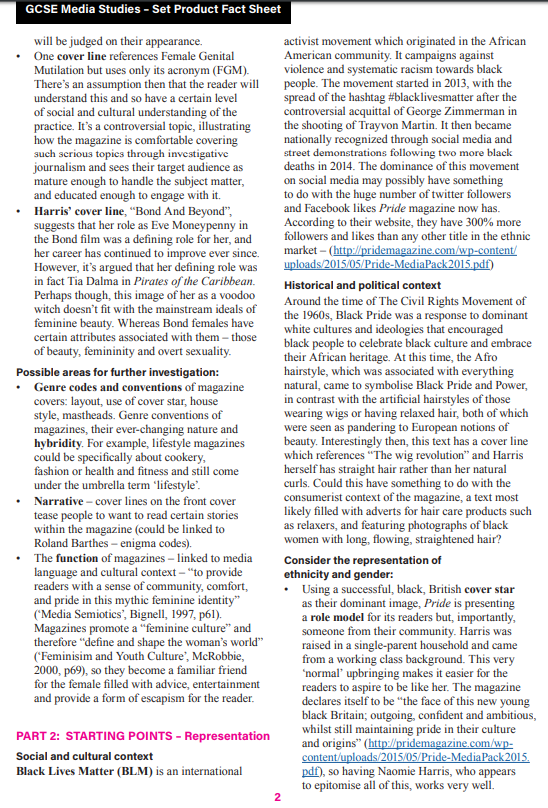 The Man With The Golden Gun
Central mid-shot of James Bond holding a gun with confidence across his body.  The dominance of the image suggests he is the protagonist and so probably the ‘hero’ according to Propp..  

The poster uses direct address with Bond making eye contact with the audience.  His lack of smile and intense stare suggests he is serious and remains calm among the surrounding chaos.  This suggests one of Bond’s strengths to the audience - how he never fails to perform under pressure. 

His suit connotes and professionalism, and the gun which is an iconic symbol of Bond’s character or ‘uniform’ signifies action and danger. 

GENRE CONVENTIONS
Surrounding Bond are more images of explosions and destruction, weapons and violence.  There is also evidence of exotic/foreign locations, suggestive of Asia - clearly indicating a sense of travel and thereby indicating a genre genre of Action Adventure/Thriller. THIS is also a link to the SOCIAL situation of the GLOBAL ENERGY CRISIS.

REPRESENTATION
A typical Bond film with highly sexualised females flanking him. Although both are suggestive in their bikinis of links to Bond in a sexual way - there is a contrast in their body language and positioning. One looks towards the golden gun as she points towards Bond, suggesting she is directing the shooter to him as a FALSE HERO; whereas the other appears to be shielding him from harm as a HELPER. Possibly a sense of confusion for Bond over who to trust - another Enigma to be solved! 

They are stereotypical BOND GIRLS as they are underdressed. The BLONDE vs BRUNETTE suggests contrast and BINARY OPPOSITIONS.
The women are smaller and beneath bond. They appear weaker, less important, a trate of the 1970s patriarchal society. There nakedness is sexualised, reducing them to objects to be looked at!

The film was released in DECEMBER but has a summery feel - offering escapism during the winter
The actor’s name ‘Roger Moore’ is clearly displayed as an additional way of enticing the audience - he was a popular and well-known actor after appearing in The Saint  and previous Bond film Live and Let Die.  His name is directly above the image of Bond to reinforce the link. 

The title appears alongside the author of the James Bond books to further reinforce the fact the film is based on a novel; and the title is in close proximity to the large image of the golden gun to anchor meaning. 

The credit block and other industry info is smaller and tucked away at the bottom of the poster so as not to distract, It is legible but clearly less influential in enticing the audience to see the film. 

INTERTEXTUALITY
There are links between texts to appeal to fans of the Bond franchise. 
The iconic 007 logo
The name James Bond at the top

ENIGMA CODES and AUDIENCE POSITIONING
The audience are positioned as THE VILLAIN holding the golden gun! Who is he? Why is he trying to kill bond? = ENIGMAS to be solved!
BAND 7, 8 and 9 MUST consider the following:
Historical, Social and Cultural context (1970s, patriarchal society etc)
Intertextuality (links to Iconography and what is iconic of the Bond franchise?)
Representation (Gender Roles and Stereotypes)
Mise-en-scene: Costume, lighting + colour, actors (body language and expressions), make-up, props and setting
Mode of address
Enigma Codes
Narrative (Conventions of the Spy/Action genre)
MEDIA THEORY: Binary Oppositions and CHARACTER ROLES (Propp)
Exam style response
Bond is the dominant character. This is conventional for a hero in Propp’s theory.

The mid shot shows the iconic James Bond costume of a suit, signifying he is professional and powerful.

The direct mode of address appears to have Bond looking calmly at the audience, again reinforcing he is confident and in control. However, when you look closely the audience have been positioned as the Villain (Propp) as we appear to be pointing the gun at Bond.

LEVEL 9: The protagonist being in danger is conventional of the spy genre. This links to the disruption in the narrative. 

This is a HEGEMONIC representation of masculinity.
LINK TO ALL THE INFORMATION ON TMWTGG
CLICK HERE TO SEE THE EDUQAS FACT SHEET ON The Man With The Golden Gun
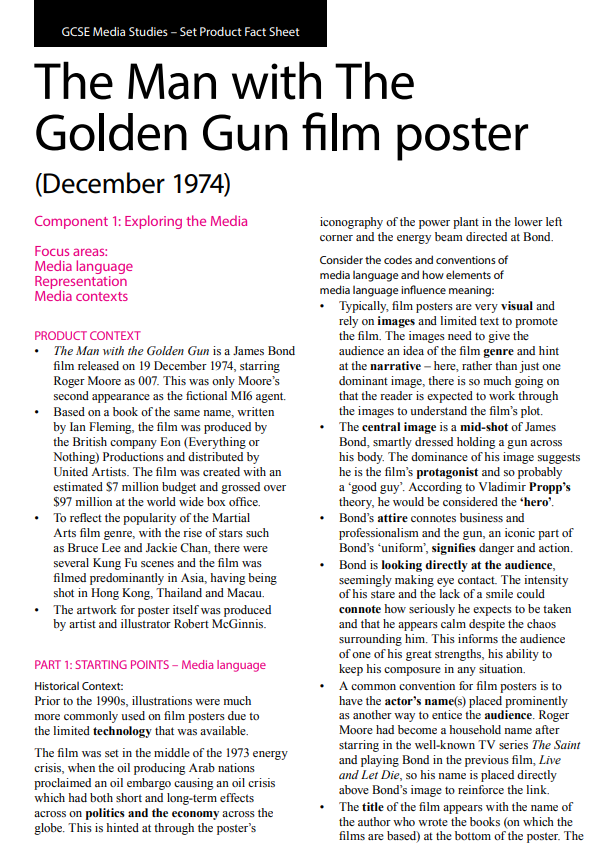 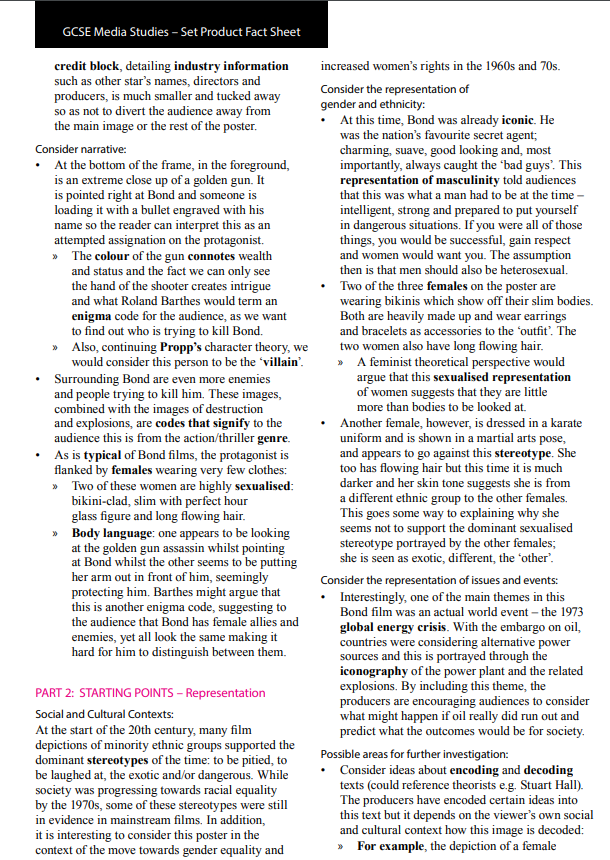 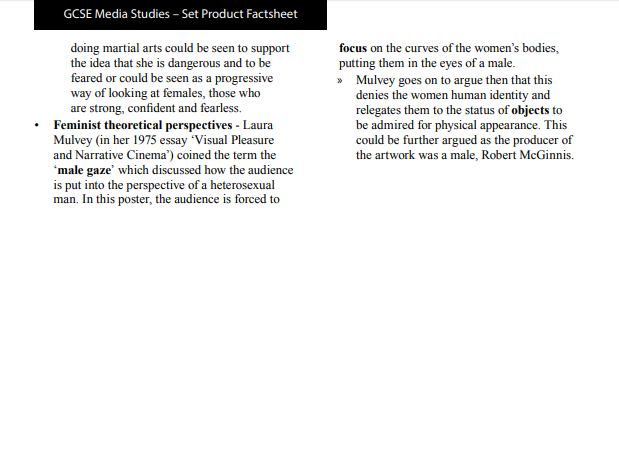 SPECTRE
The masked man in the background is wearing a skeleton mask used to symbolise the Mexican festival of the ‘Day of the Dead’. The opening scene shows a ‘Day of the Dead’ parade in Mexico City – this was staged for the film.
 However, the interest in the film, and the government’s determination to promote pre-Hispanic Mexican culture, meant that one year later the local authorities decided to organise a parade (Dia de los Muertos) in Mexico City on October 29th 2016. At least 250,000 people attended.
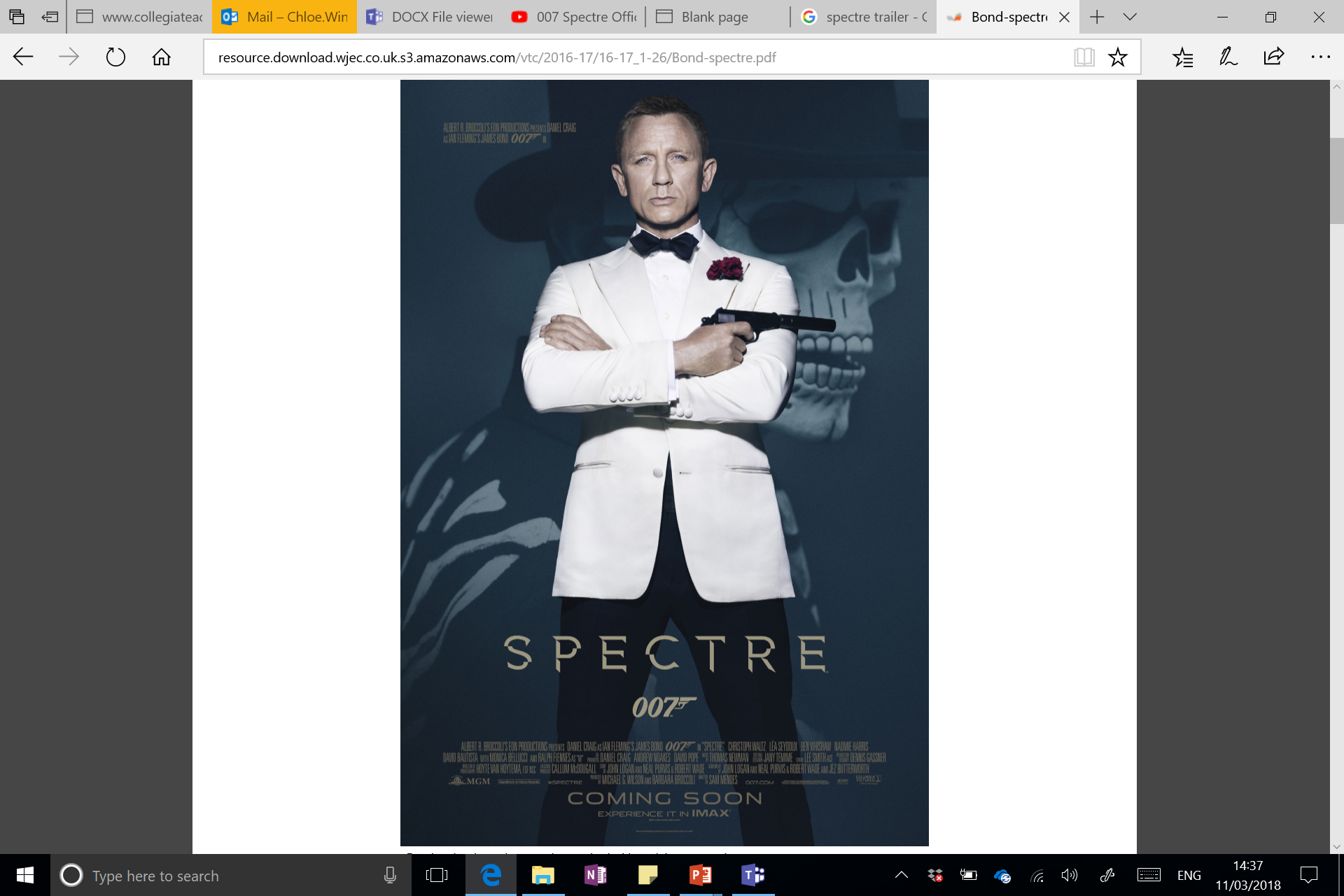 The villain in the background is also male, reflecting the male-dominated nature of the franchise – the main protagonist and antagonist who drive the narrative are both male
The absence of a female character on this poster reflects a feminist perspective, as women are still under-represented within action film franchises. There are stronger female characters in Spectre, however this poster does not feature them and so  we can infer that much of the marketing prioritises Bond as an iconic figure who will appeal to audiences.
In the background, behind Bond, there is an image of a man wearing a skeleton mask and bone design on his jacket. The skeleton has connotations of death and danger and the mask is covering up someone's identity, someone who wishes to remain hidden, someone lurking in the shadows.
His posture is strong and dominant, his arms are folded in a stereotypically masculine stance. His closed body language reinforces stereotypes that Bonds lack emotion, his stance reinforces his independence and his professional role as a rational, ruthless assassin
The use of key light on Bond highlights his chiselled features, this reinforces his inscrutable masculinity
The gun suggests danger but this is conflicted by his relaxed stance which leads us to believe he feels comfortable and unphased by danger
This hero archetype is typical of the action genre and audiences are lead to believe, through representation, that this is how a man should be
The white Tuxedo intertextually references earlier Bond movies (previous Bonds including Roger Moore, have worn the white tuxedo, however this poster specifically references Goldfinger), providing a sense of familiarity, nostalgia and pleasure to fans who recognise the link.
Bond films have often deliberately referenced earlier films in the franchise, for example the ‘Bond girl’ emerging from the sea (Ursula Andress in Dr No and Halle Berry in Die another Day). Daniel Craig also emerged from the sea in Casino Royale, his first outing as Bond, however it was denied that this was in reference to earlier films.

This is Daniel Craig’s 4th film playing James Bond

The poster features him wearing a white Tuxedo. A ‘Tuxedo’ jacket has the connotation of wealth and class. All the actors who have played Bond have worn one.

White tuxedo’s were considered as out-dated although after Craig sported this one made by Tom Ford, the trend has been revived and celebrities such as David Beckham and Benedict Cumberbatch have been photographed wearing one – this shows the cultural significance that the Bond films still have.
The representation of women in the franchise has evolved over time – to an extent – to reflect the changing social context. (Compare to the Man with the Golden Gun)
Craig’s Bond is not as sexist and overtly stereotypical as the earlier Bonds, and reflects some contemporary notions of masculinity. 
Craig’s Bond is older in comparison to other Bonds, he is also represented as more thoughtful and shows signs of vulnerability. 
Though the poster itself DOES NOT reflect this and rather represents Bond as the familiar action hero to ‘sell’ the film.
The title Spectre is an intertextual link to classics of the Bons franchise as this is the villainous organisation that tries to take over the world.

However, deeper analysis can be applied, as the word ‘spectre’ means ‘ghost’. This could foreshadow a death in the narrative (disruption), or link to the image of death behind bond (death is coming for him, death is over his shoulder!)
Bond is an action hero who, since the 1960s, has been constructed to embody many masculine stereotypes of strength, independence and sexual prowess. 
The representation of women in the franchise has been similarly stereotypical: the ‘Bond Girl’ who is the beautiful ‘love interest’ for Bond, insignificant to the narrative and ultimately disposable.
KEY WORDS:
Masculinity
Enigma codes
Iconic
Intertextuality
Propp’s Hero/villain
Binary oppositions
SPECTRE: INSTITUTIONS/INDUSTRY
Mr Davies imagines if you are asked about Spectre, you are likely to be asked about the film INDUSTRY - the people who made it! Here are some key points to consider:
On April 9th 2010, a year and a half into the making of the 23rd Bond film (subsequently titled Skyfall), the producers decided to suspend production due to MGM spiralling towards bankruptcy. It wasn’t until the end of 2010 when the new owners of MGM were able to secure a $500 million revolving credit line that the film could continue. Luckily, it made $1.1 billion at the global box office, more than any other Bond film. This allowed the Bond franchise to continue. 
• Bond has always been well known for its exotic locations across the globe and Spectre was no exception. Buoyed on by the success of Skyfall, Spectre used Pinewood studios in London as its base, but then was also shot in Mexico City, Rome, Solden, Morocco and Austria. Consider the functions and types of regulation of the media: 
• Film and video releases in Britain are amongst the most tightly regulated in the Western world. Age restrictions are placed on all commercially released films by the BBFC and some are even expected to make cuts or alter the film in some way to conform to the guidelines. 
• Sony had to cut some violence from Spectre in order to secure a 12A UK rating instead of the 15 classification the BBFC originally recommended. This may seem like a sensible decision in order to secure a much wider audience, however, it could be argued that it is no longer the original movie that Sam Mendes, director, wanted the audience to see. Consider how the media operate as commercial industries on a global scale and reach both large and specialised audiences: 
• The long-running Bond franchise has an established fan-base and Spectre, a US/UK co-production, received global distribution (theatrically and on DVD/ Blu-ray) to reach a very large audience.
 • Unlike many media products, it is difficult to specify a specific target audience for Bond. The reason for this being that it has spanned so many decades, so many leads and so many directors. However, it is clearly intended for mass audiences and has great commercial appeal: » Bond is iconic and has universal appeal – he is charming, suave, good looking and, most importantly, always catches the ‘bad guys’. Arguably, men want to be him and women want to be with him, providing a form of escapism from their everyday lives. 
Bond also provides a narrative we feel comfortable with (‘bad guy’ does something wrong, ‘good guy’ catches him and wins the day) and reinforces dominant messages and values about ‘good’ and ‘bad’
KNOWLEDGE ORGANISER: SPECTRE
LINK TO ALL THE INFORMATION ON SPECTRE
CLICK HERE TO SEE THE EDUQAS FACT SHEET ON Spectre
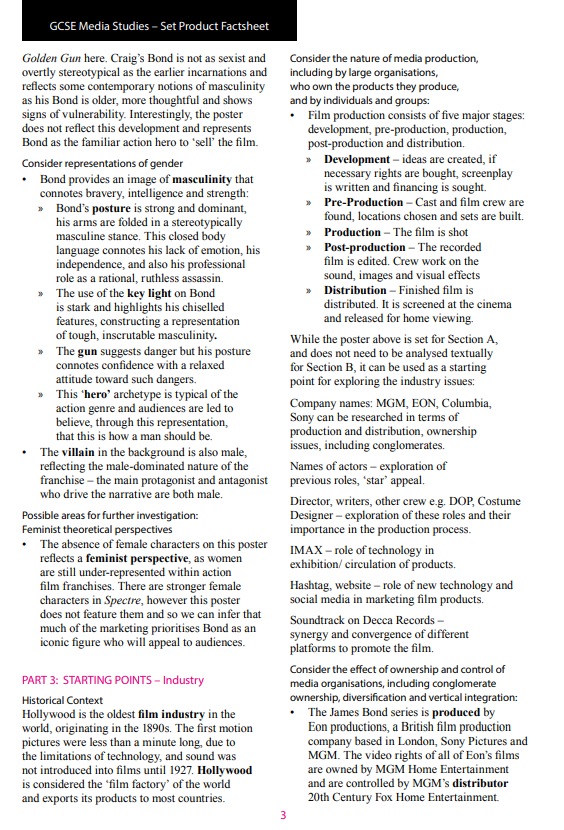 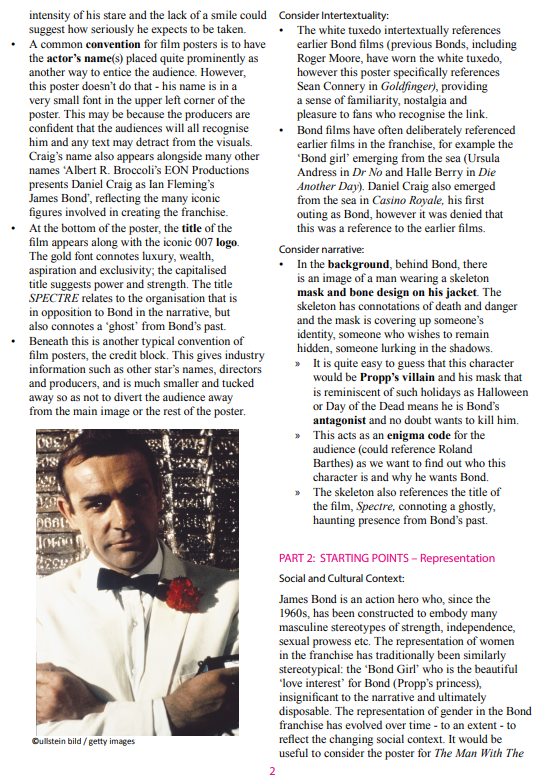 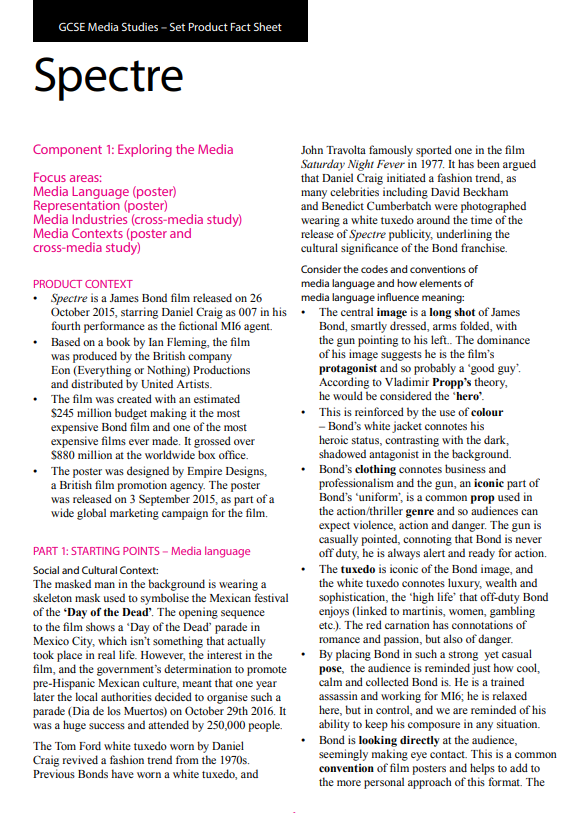 THE SUN
SET PRODUCT 1: THE SUN (front page)
The layout is conventional of a tabloid.
It uses large images to make its point to the audience.
There is not much writing, this appeals to the audience who are C2DE and, stereotypically, less educated. 
This links to the average reader of The Sun which has a reading age of 8 years old
The image of the UK seems to have been enlarged making it seem bigger and more powerful
The image of the UK is clearer than the Eu, suggesting it will be fine by itself.
Context of pride:
 
The Sun is a CONSERVATIVE British tabloid 
It is a daily newspaper owned by Rupert Murdoch’s News Corp. 
The Sun has the largest circulation of any daily print newspaper in the United Kingdom. 1.6 million copies sold a day (average) 
Estimated daily readership of around 4.1 million
In addition, The Sun on Sunday is the UK’s biggest selling Sunday newspaper
The cover has been produced based on a YouGov poll where 42% of the people said they thought Britain should limit immigration from the EU
The Sun’s cover suggests its readers want a ban on immigration, which is not wholly true - so some people have argued that this front cover is xenophobic.
Conservatives felt the EU has too much power!
David Cameron felt pressure to do something
The red line is physically separating the Uk from Europe, reflecting the audiences wishes.
Red signifies anger. But it also is a phrase that when you draw a red line it shouldn’t be crossed. 
The red line also links to the white line highlighting the word ‘immigration’ which creates the England flag (st George Cross) - a clear symbol that England comes first and will appeal to the audience. This promotes the strong English identity of the conservative, anti-EU readers. 
HIGH LEVEL: ‘red tape’ is a term used in governments that suggests rules and regulations that are difficult
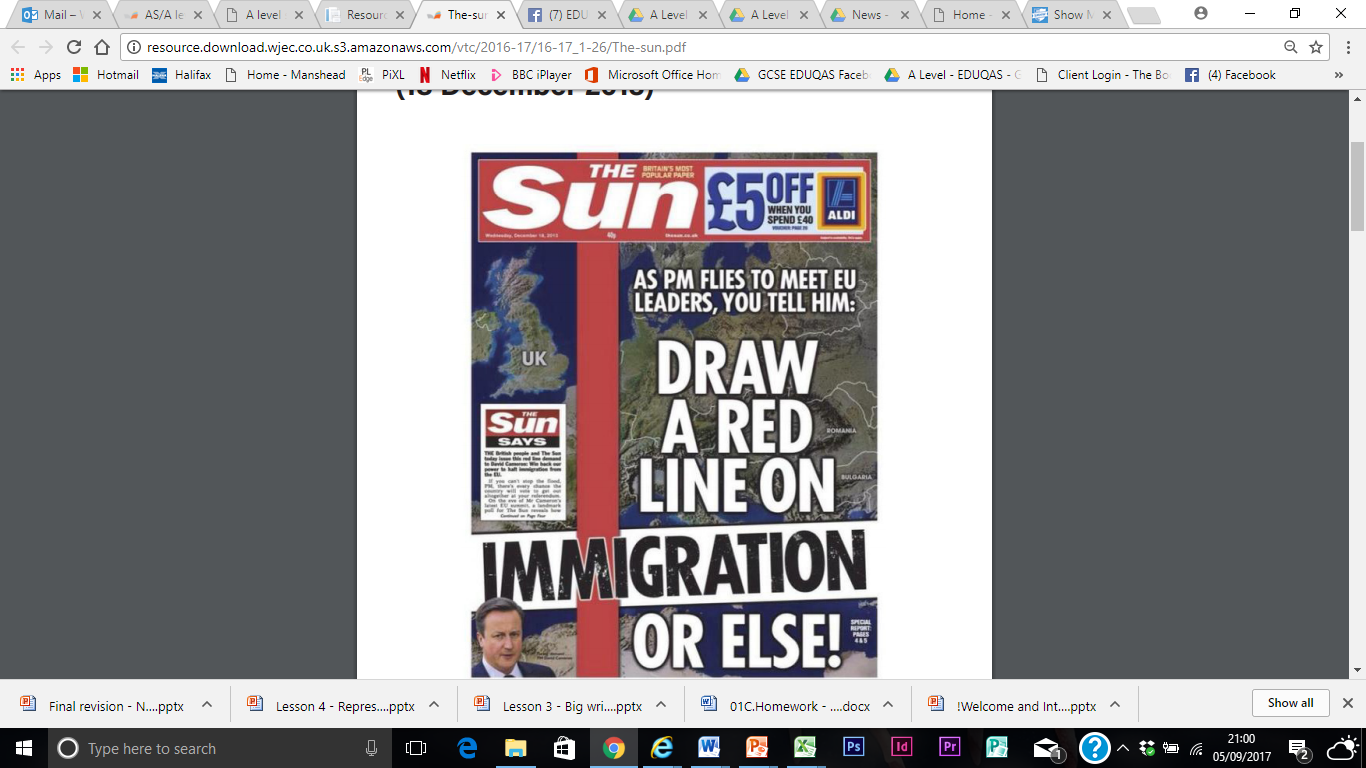 The strapline commands the audience how to behave. “You tell him” - this suggests the audience are passive and will do what The Sun says
“Draw a red line” is anchored to the image of a red line dividing the UK and EU.
Romania and Bulgaria have been named suggesting they are where The Sun imagines the immigrants are coming from. This links to previous stories...
The voucher is in line with the demographic of the target audience who are mainly C2DE placing them as lower middle class and below. Aldi is known as a budget brand. 
This is an incentive to get people to buy the paper even if they don’t agree with the headline - because they want to get a good deal.
“The Sun Says...” implies the newspaper has influence over the Prime Minister
The standfirst describes immigration as “the flood”. This language suggests immigrants are vast, threatening and destructive, like a real flood.
The headline uses the imperative “or else”. This is targeted at Cameron signifying The Sun’s power. It is a direct mode of address. The tone is disrespectful. This is in-line with the audience demographic who feel the government doesn’t listen to them. This is anchored to the close-up image of Cameron looking worried. The audience will feel The Sun is standing up for them!
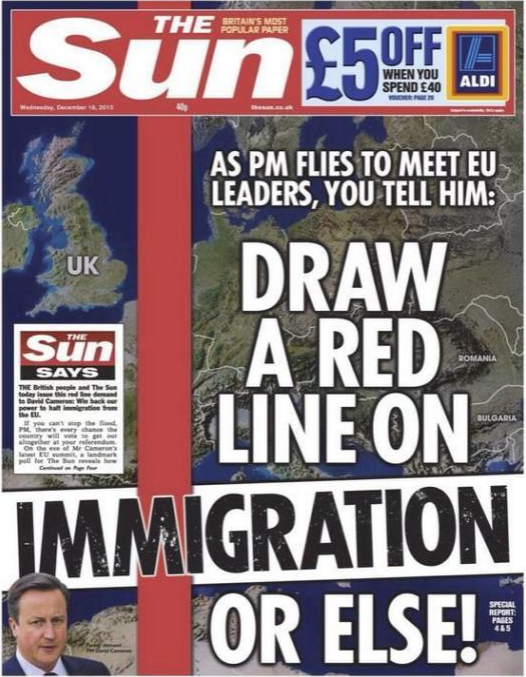 How do I analyse a set text?
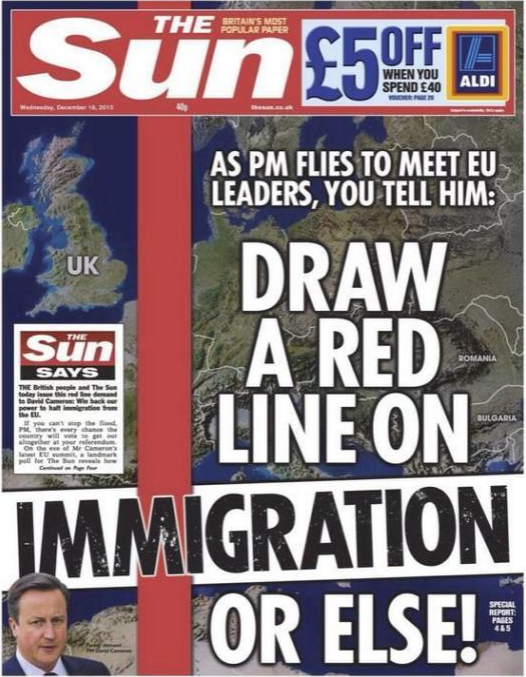 Analyse the masthead:
Colour
WHAT (denotation): The masthead colours are white and red. 
EXPLAIN (connotation): These connote the colours of the English national flag
EVIDENCE (theory, audience, context):
This shows it is patriotic to England, linking to its white, male C2DE audience and conservative views. Red also signifies strength and reflects the newspaper’s power in society.
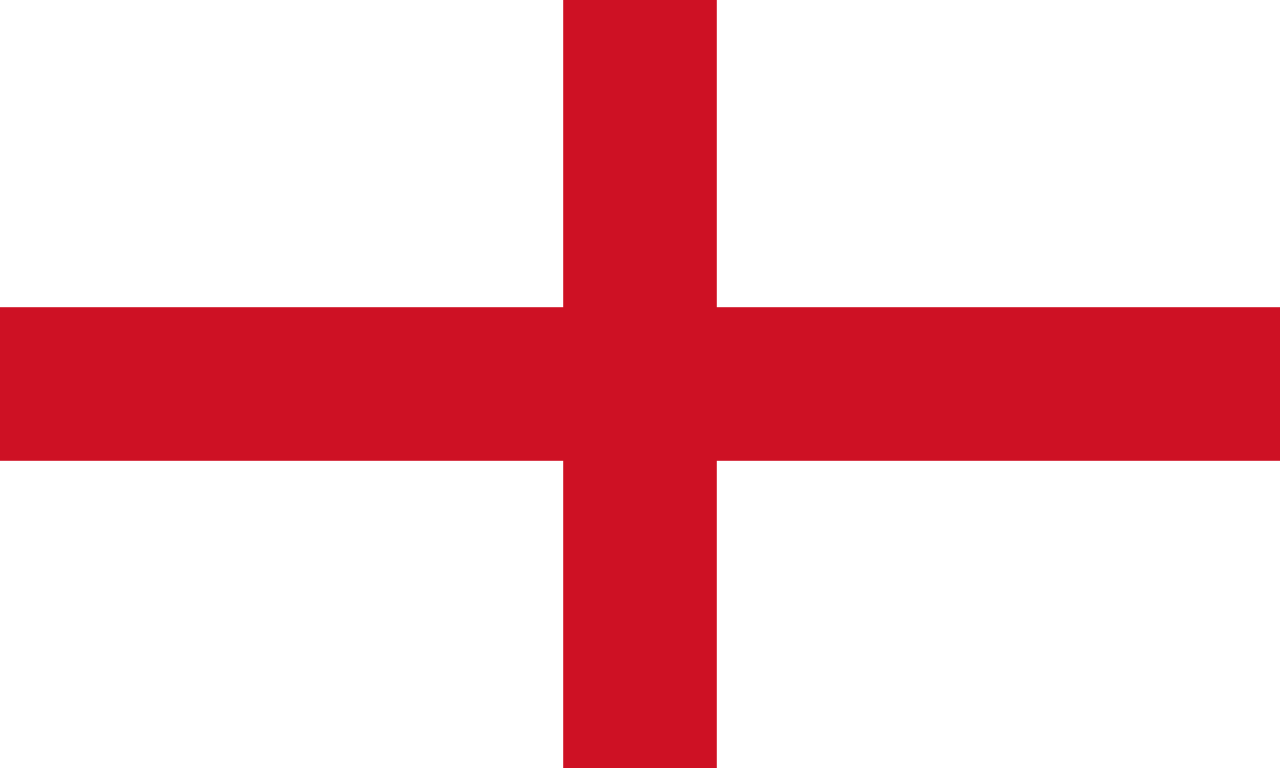 IDENTITY
KNOWLEDGE ORGANISER: THE SUN
LINK TO ALL THE INFORMATION ON The Sun
CLICK HERE TO SEE THE EDUQAS FACT SHEET ON The Sun
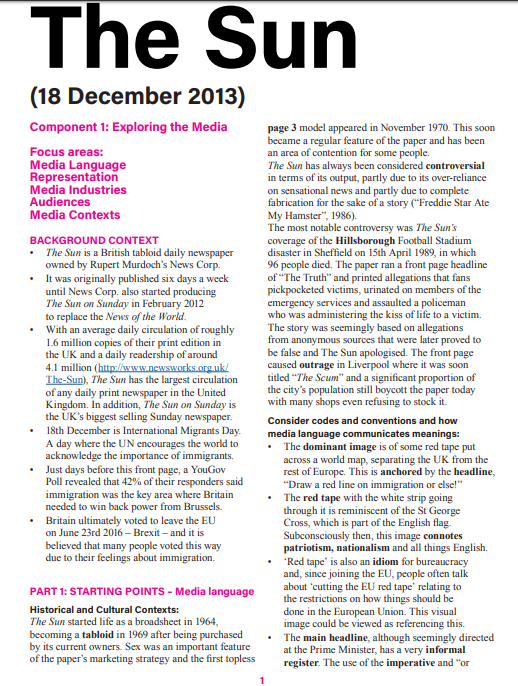 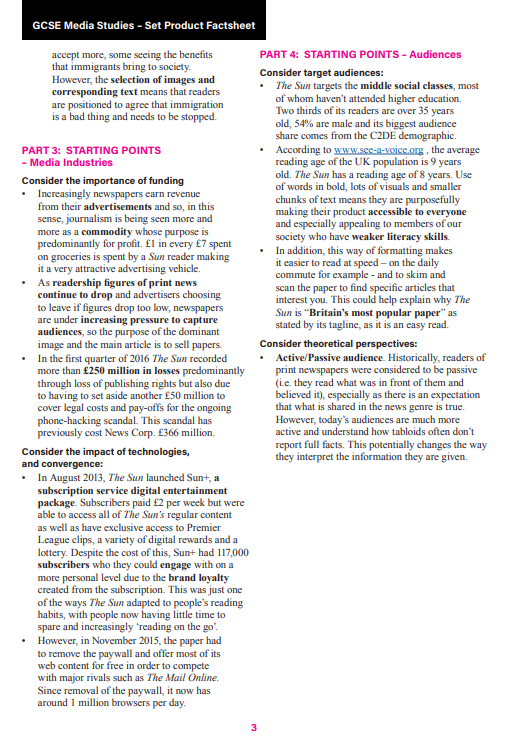 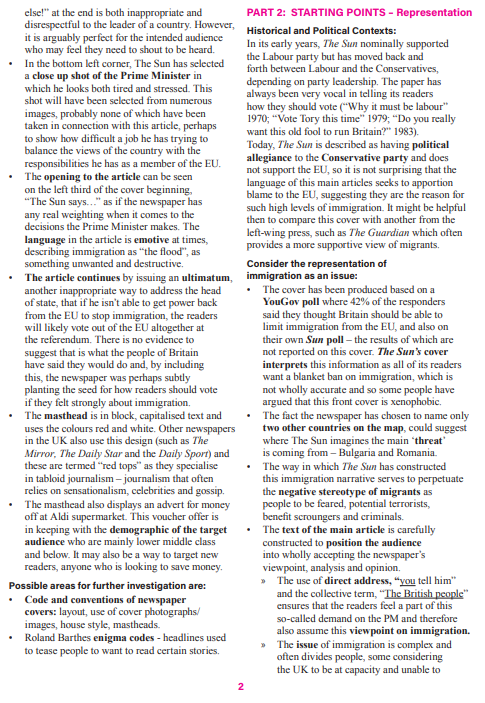 THE GUARDIAN
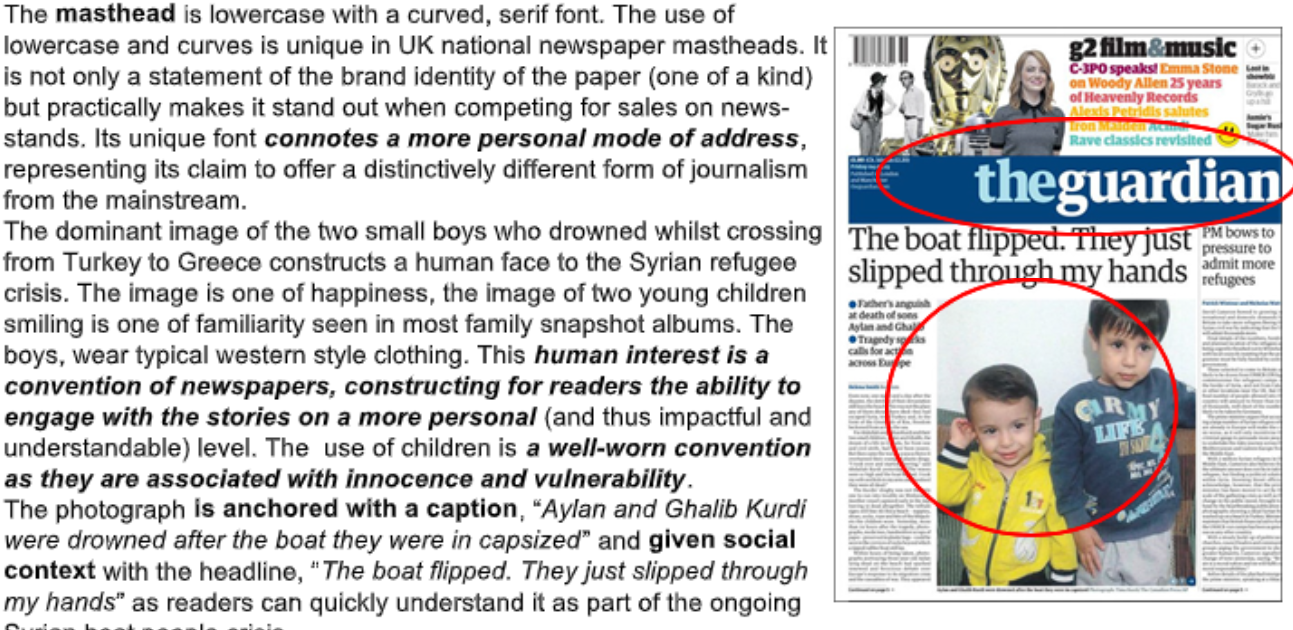 Things to consider
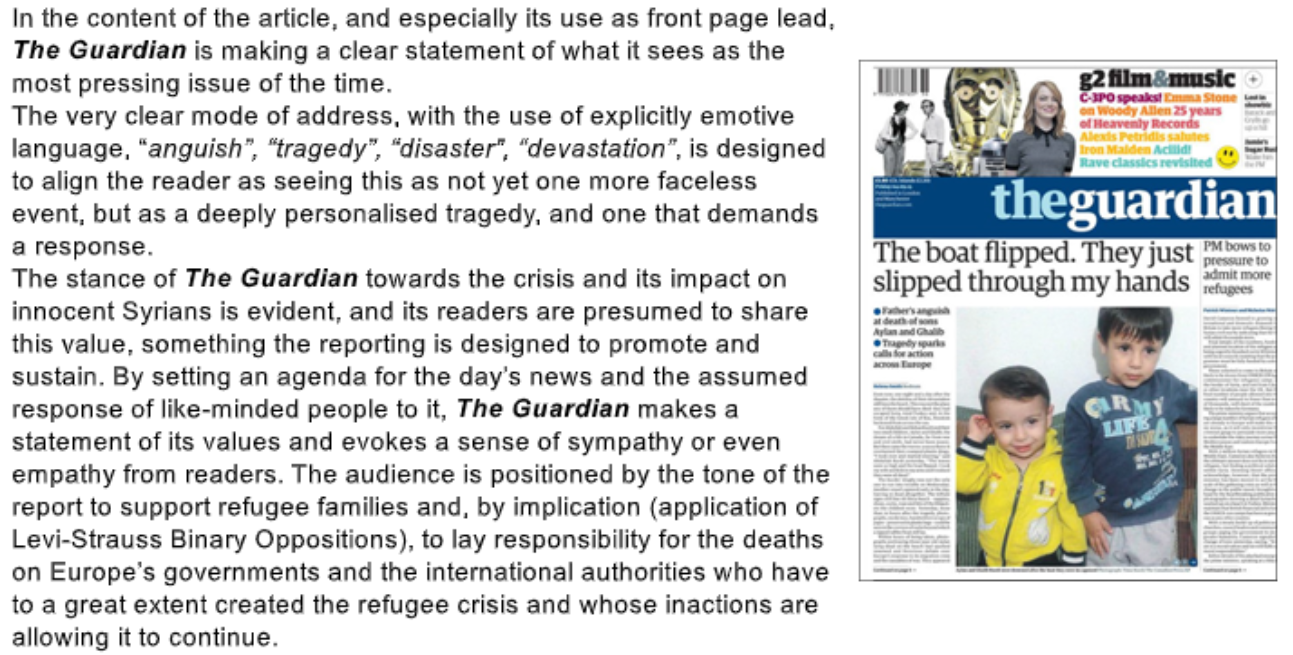 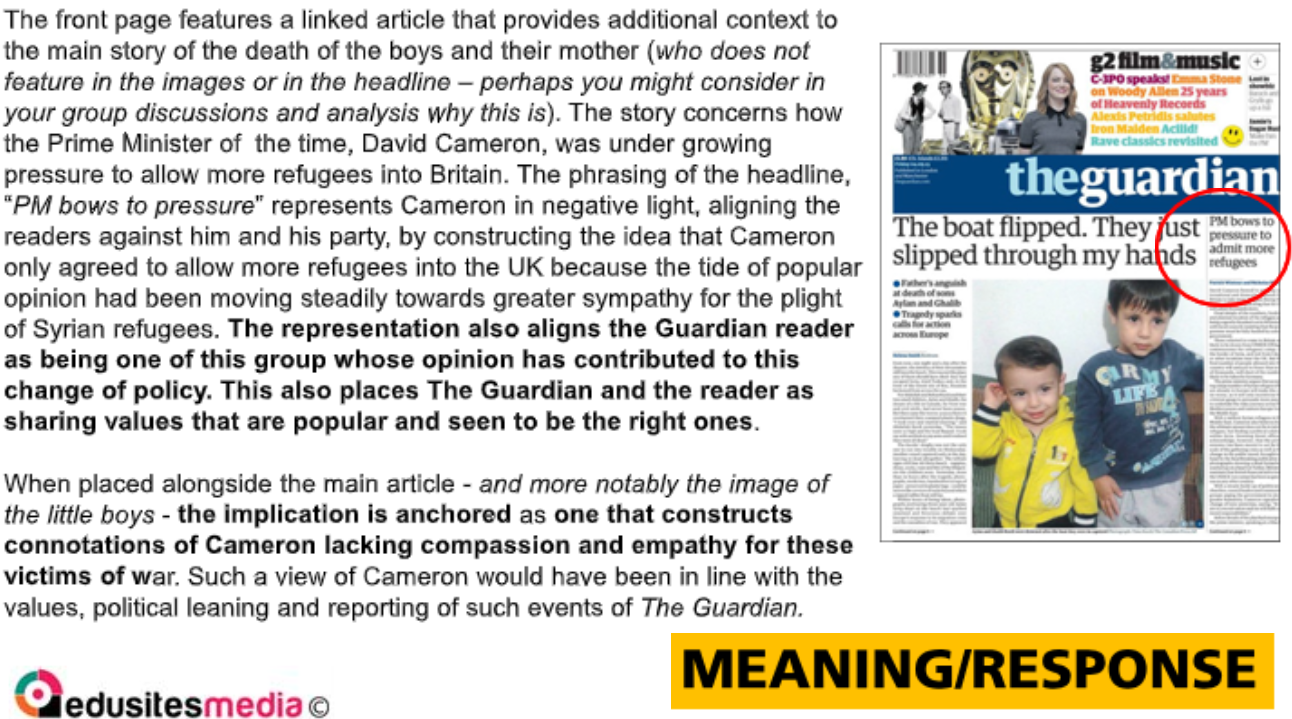 Things to consider
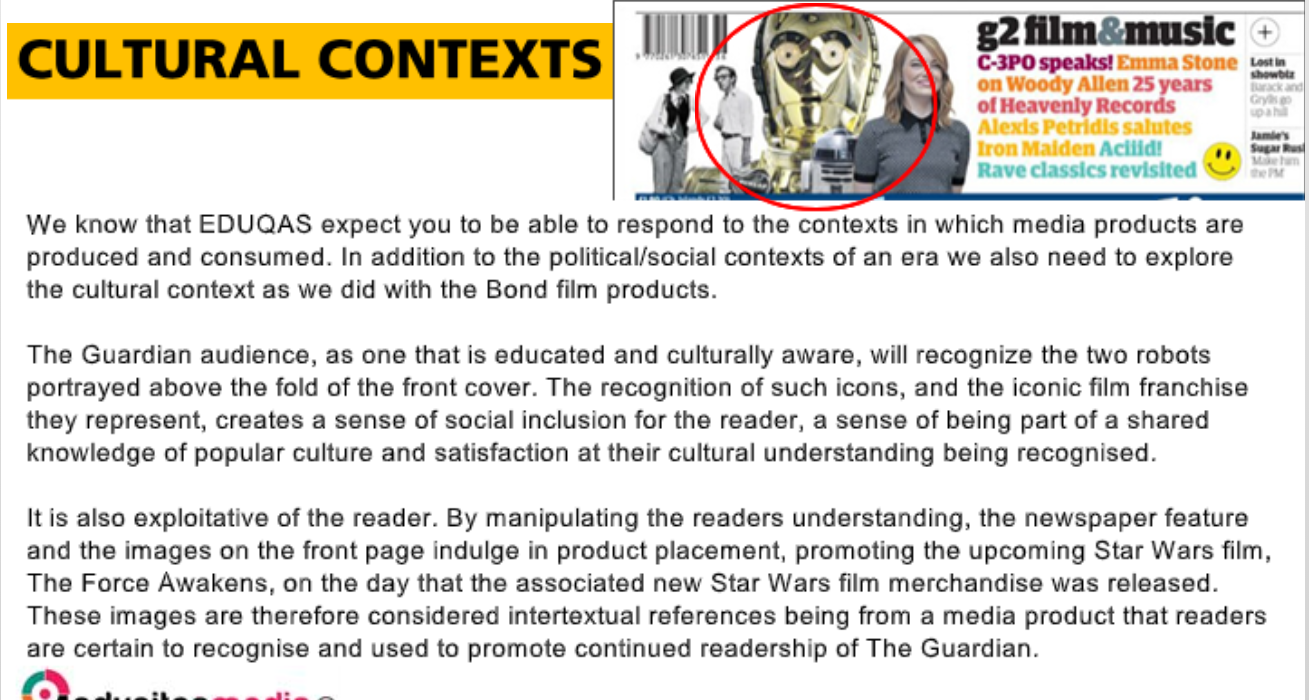 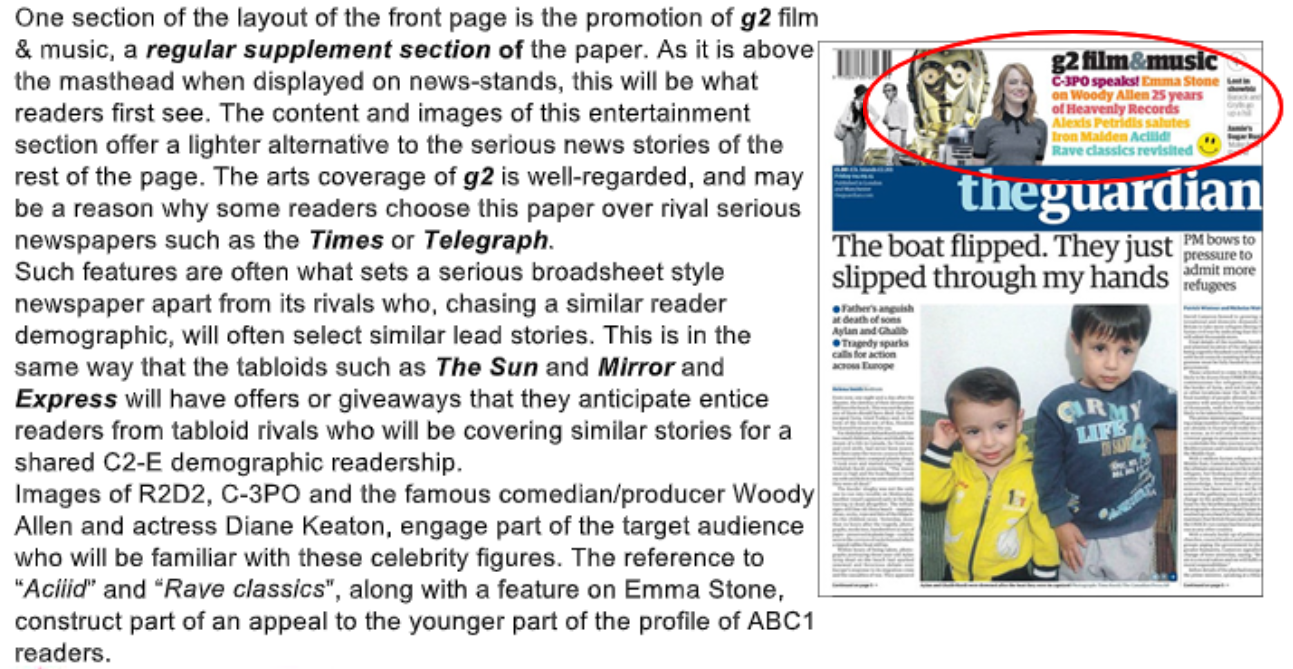 KNOWLEDGE ORGANISER: THE GUARDIAN
LINK TO ALL THE INFORMATION ON The Guardian
CLICK HERE TO SEE THE EDUQAS FACT SHEET ON The Guardian
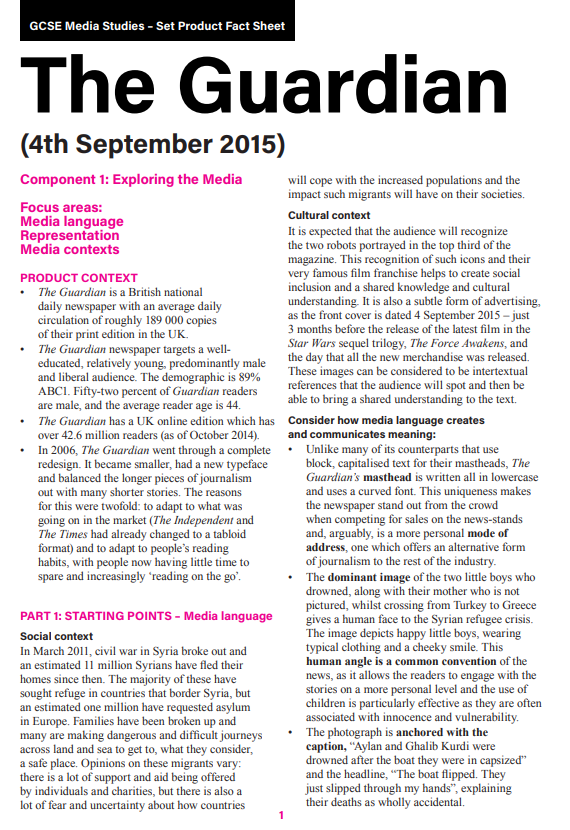 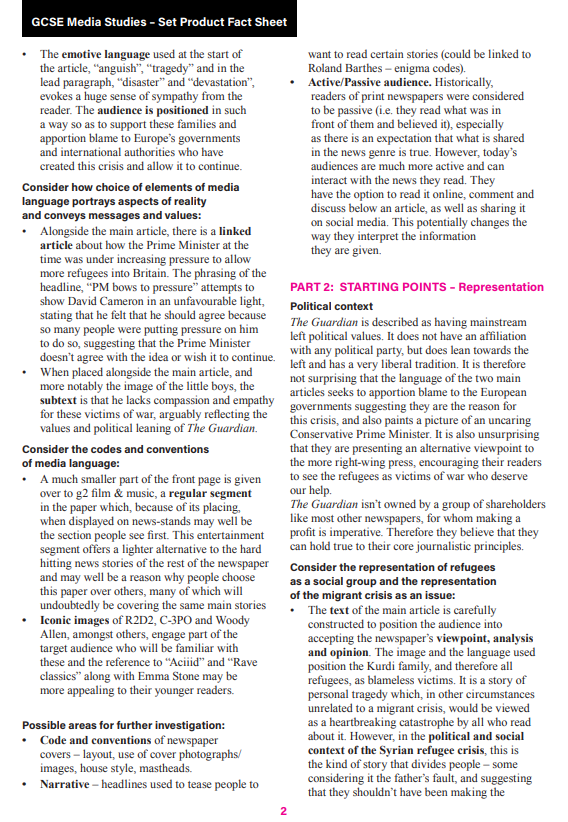 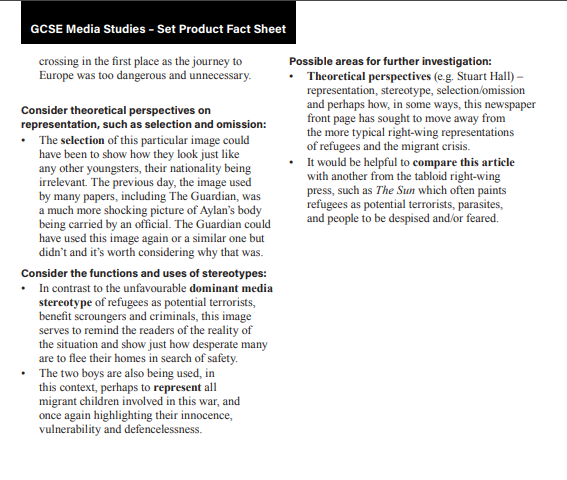 SECTION B: Component 1
SECTION B: Component 1
In Section B of exam 1 you will ONLY be asked about MEDIA INDUSTRIES and AUDIENCES for these set products, This means you don’t analyse what you see, but what you know about how they are made and who they are made by:
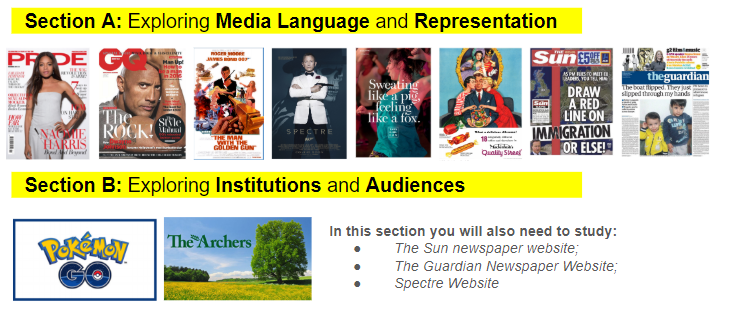 THE ARCHERS
Listen here for essential Archers storyline!
Some Key facts – The Archers (see product factsheet for more)

On Radio 4, 5 million listeners, run for 65 years, 6 x 13 min episodes a week, omnibus on Sunday.  Set in Ambridge, Borsetshire, English Midlands 'contemporary drama in rural setting‘.
 
Historical – purpose in early 50’s to educate farmers

Socio-cultural - ‘real time’, real events, controversial storylines, 
multi-strand narratives (typical ‘soap’ conventions.)
 
BBC - licence fee, 'educate, entertainment, inform'-charter 

Convergence - Facebook, website, twitter, Radio 4 Xtra, download podcast, I-player
 
Soap audience - traditionally women (originally farmers) some recent complaints-too melodramatic, too 'TV' soap but drawing in new listeners. Older demographic, loyal listeners, higher socio-economic, niche audience. 
 
Uses and gratification - personal identification, escapism/entertainment, social interaction, information ??
Answering The Archers Exam Questions
Exam style questions:

How would you answer these?  The ‘ideal’ answers from the exam spec are on next few slides – write your answers then we’ll look at how many marks you might get / how you could get more. 

Which radio station broadcasts The Archers? [1]

Identify two audiences for The Archers. [1]

Explain two ways in which they are targeted. [4]

Explain why the audiences you have identified may listen to the program. 
Refer to the Uses and Gratification theory in your answer. [12]
ANSWERS
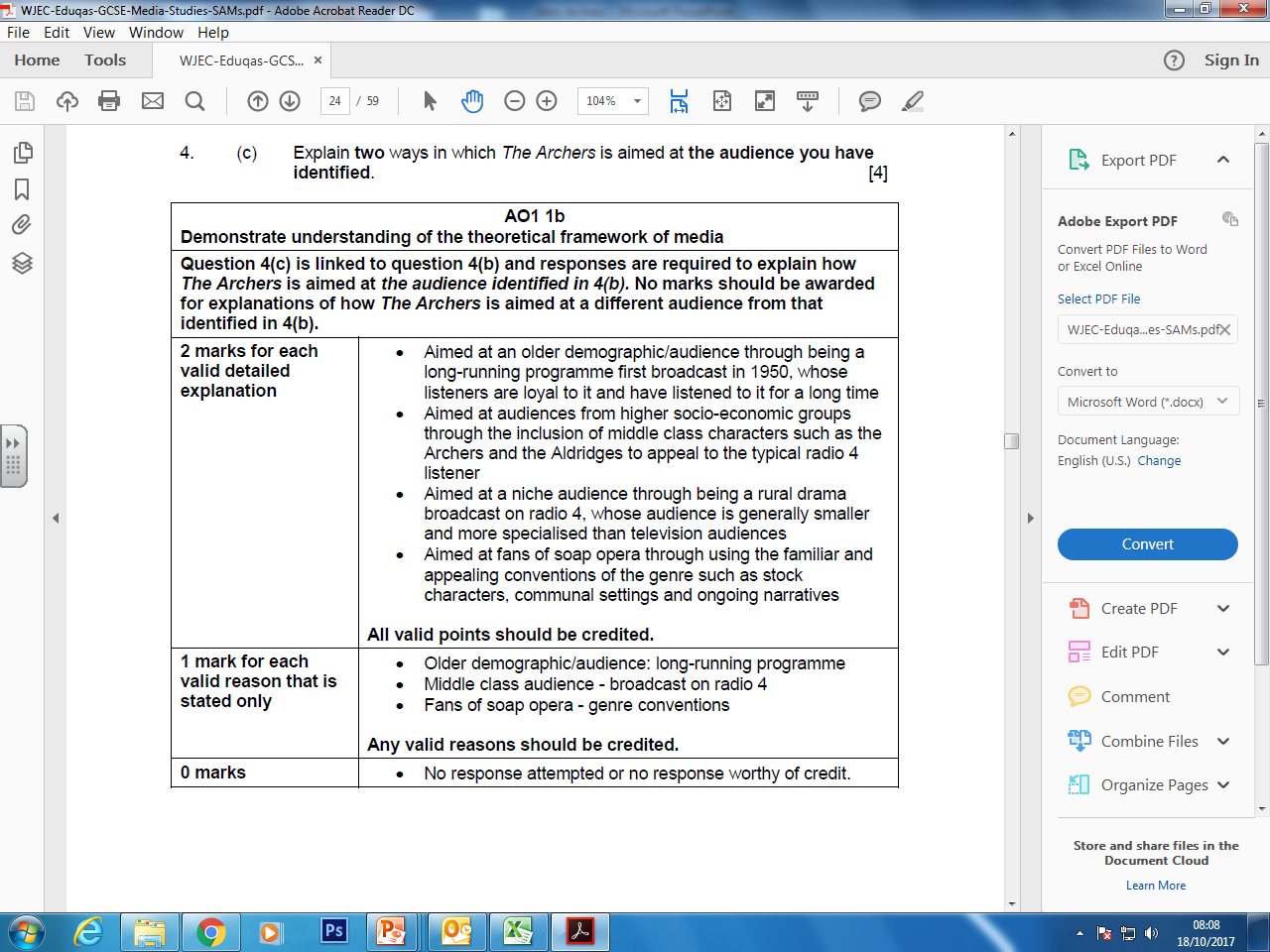 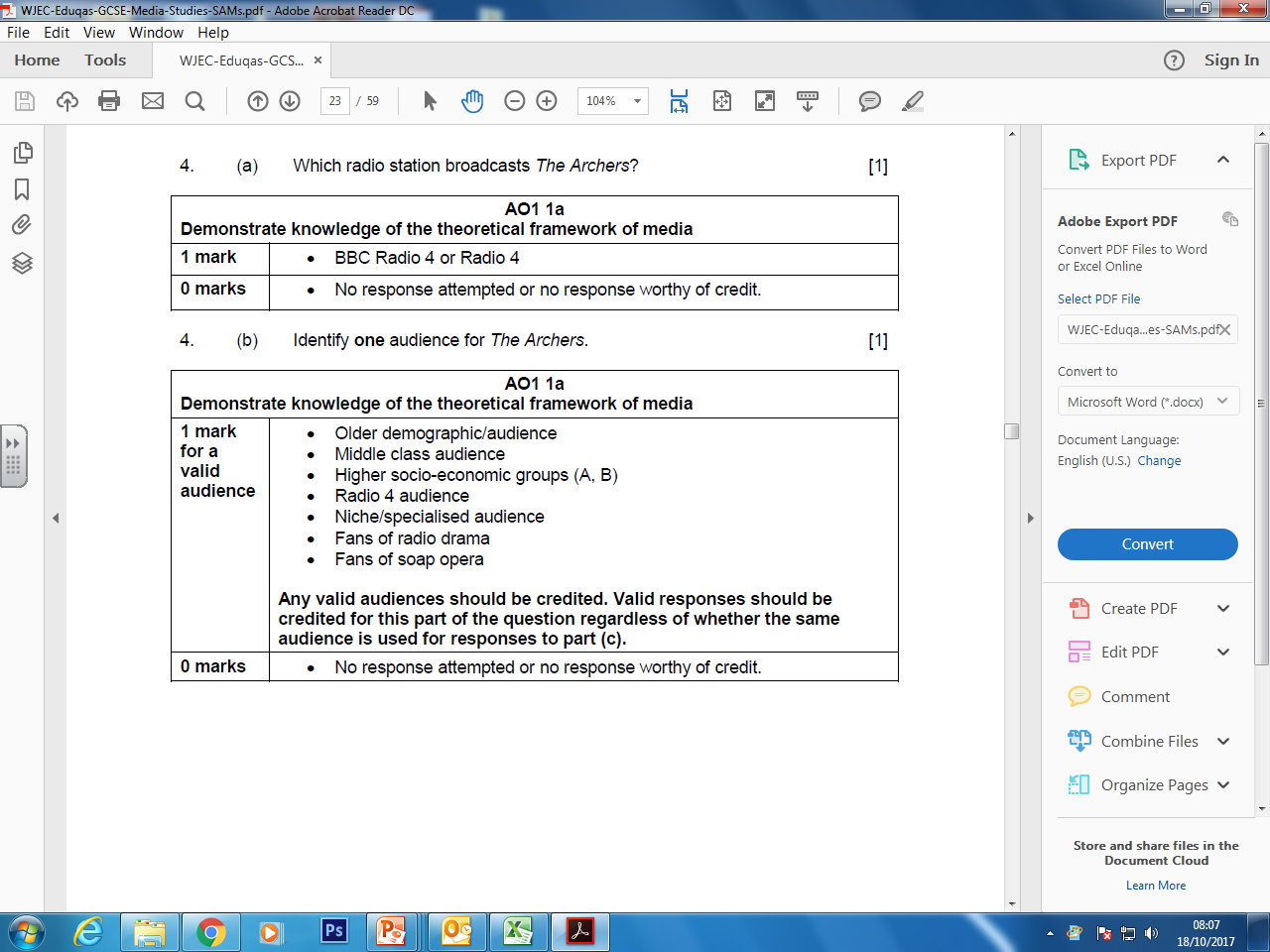 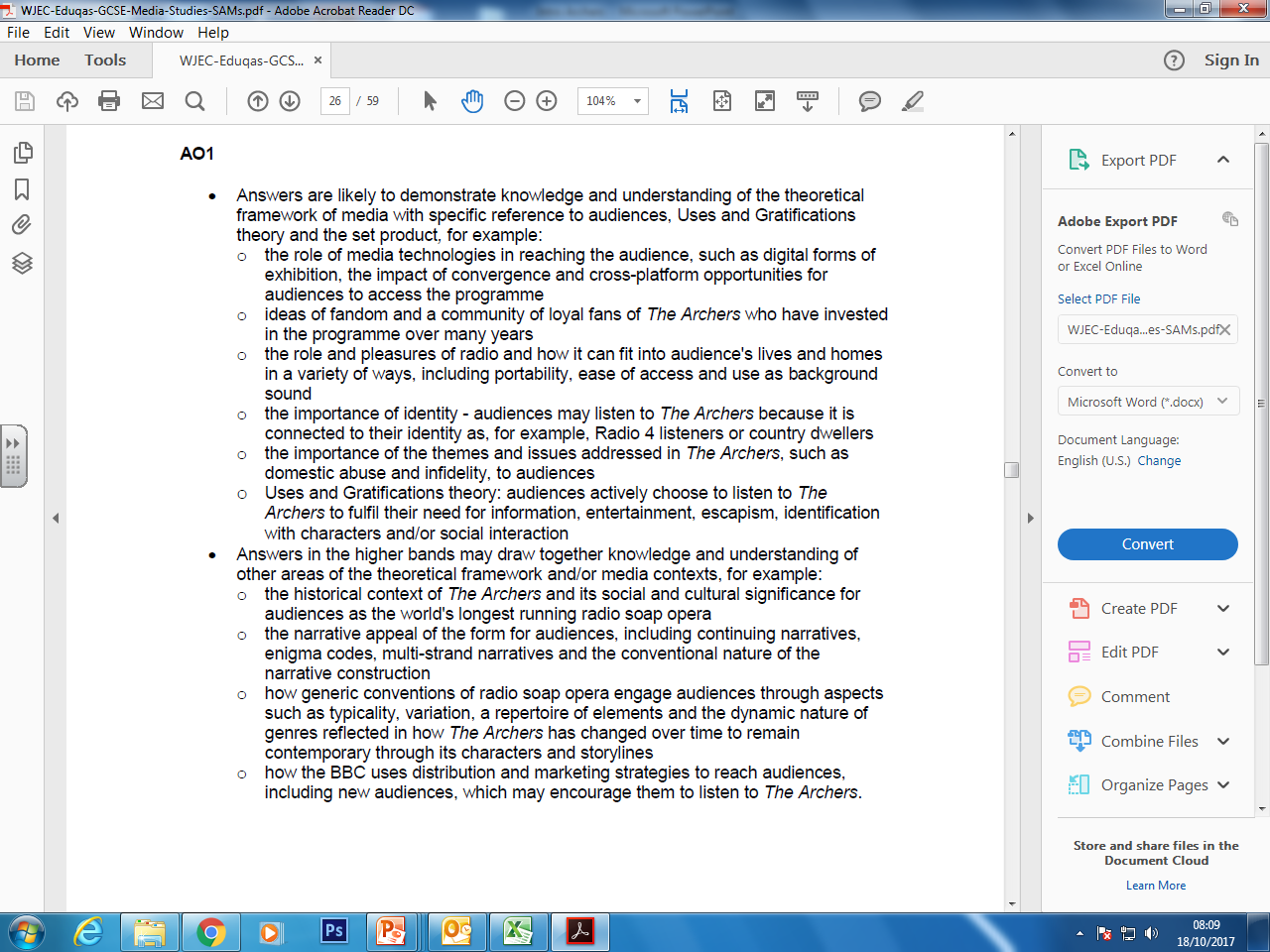 ANSWERS
Explain why the audiences you have identified may listen to the program. 
Refer to the Uses and Gratification theory in your answer. [12]
KNOWLEDGE ORGANISER: THE ARCHERS
LINK TO ALL THE INFORMATION ON The Archers
CLICK HERE TO SEE THE EDUQAS FACT SHEET ON The Archers
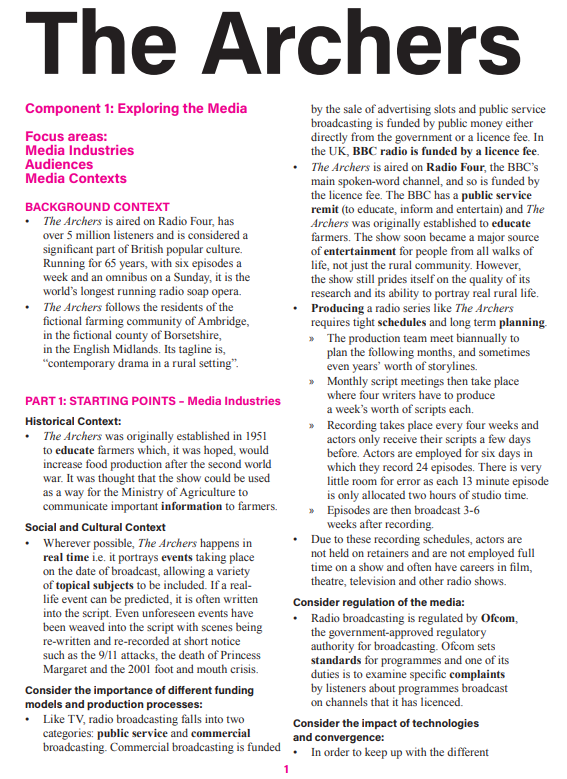 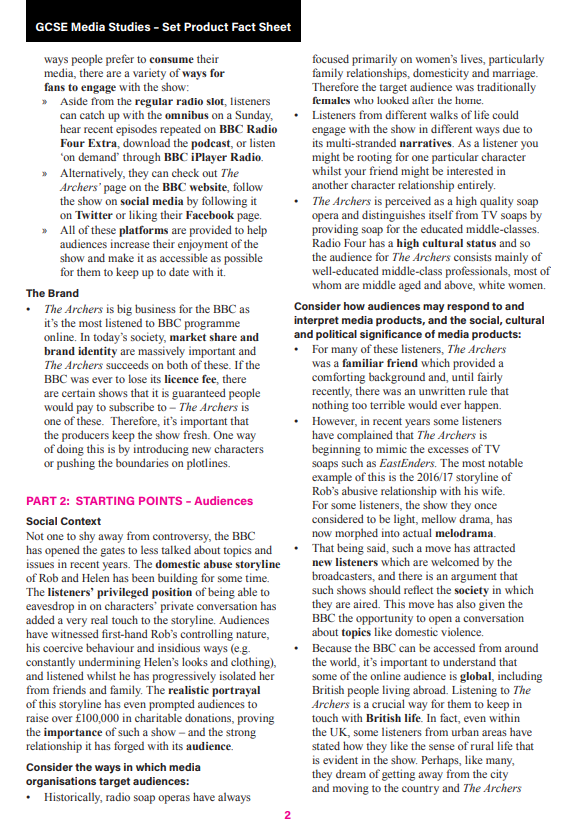 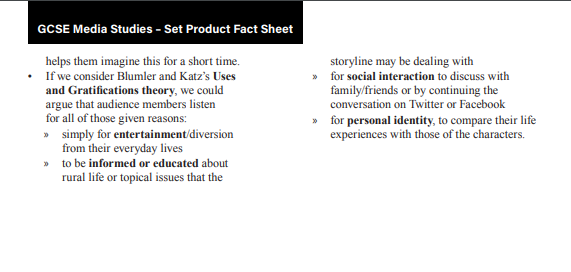 POKEMON GO
[PRODUCT CONTEXT]
Produced by Niantic and in collaboration with Nintendo, Pokemon Go is an augmented reality video game for iOS and Android devices.
Using the same technology as Google Maps, Pokemon Go relies on players’ GPS to allow them to locate, capture, battle and train virtual creatures called Pokemon in the real world.
Pokemon Go had an extended launch, being released in Australia, New Zealand and the United States first on July 6th 2016, and then in other countries (e.g. South Korea in January 2017).
The game is free to download and play but there is the possibility to spend real money purchasing PokeCoins, the in-game currency to get extra items and enhancements.
[FUNDING MODELS]
Within days of its release, the game managed to break records set by other games in the Apple iTunes Store. It did this by making the app completely free to download and play so how does it make any money?
A big part of the game’s revenue is generated through in-app purchases. Players can buy PokeCoins to purchase extras that can enhance their gaming experience – power-ups, extra Poke Balls, lures and character upgrades. 
A YouGov survey estimated that 1 in 5 players of Pokemon Go spend money on in-app purchases with the majority of those users spending between 80p and £14.99 in the first month of its release.
Throughout the year, the game holds limited time in-game ‘events’ such as Halloween. During the event, users are more likely to see ghost Pokemon, the game pays out double candy (a resource needed to upgrade and evolve Pokemon) and drastically shortens the distance you need to walk before a player’s buddy Pokemon produces candy. 
In-game time is more lucrative for users who are able to upgrade their Pokemon collection quicker. During this event, users increased their spending on in-app purchases.
In addition to in-app purchases, Niantic makes money from sponsored locations – businesses such as McDonalds, movie theatres and pubs pay to show up as prominent locations in the game. In the UK, many small businesses are exploiting their status as Pokestops to try and attract new customers, some even use lures – in-app features that turn Pokestops into magnets for Pokemon to attract more customers.
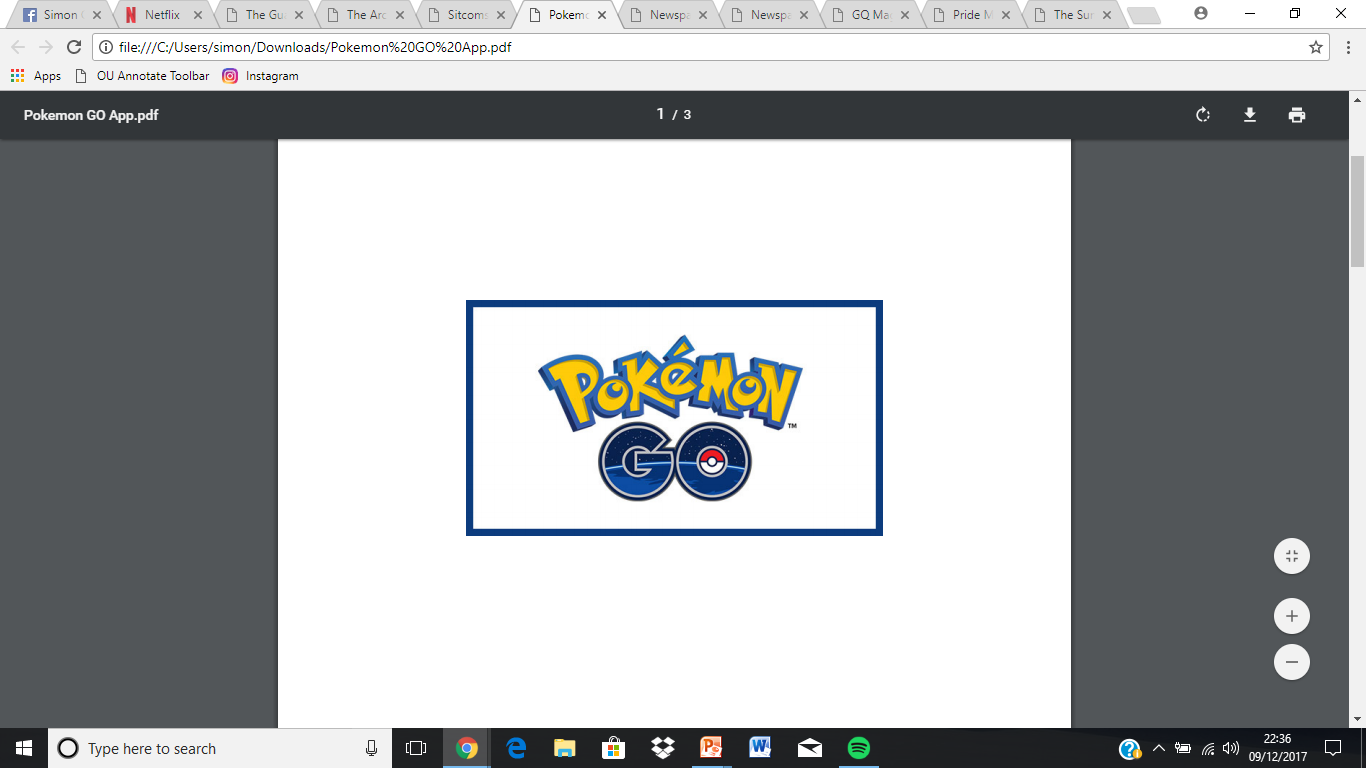 [CULTURAL CONTEXT]
Pokemon’s status as a globally popular franchise has left a significant mark on today’s popular culture. 
The Pokemon characters themselves have become pop culture icons. 
Aside from the thousands of merchandise items available, there has also been a Pokemon travelling theme park in Japan, two different Pikachu balloons in the Macy’s Thanksgiving Day Parade and All Nippon Airways even operates Pokemon Jets. 
Given the success of the franchise, it was probably safe to assume that a ground breaking video game was always going to be successful.
Pokemon Go App
Component 1: Exploring the Media
[SOCIAL/CULTURAL CONTEXT]
Although Pokemon Go has been hugely successful, the game does have downsides. Within its first two days of release, Pokemon Go raised safety concerns among players. 
Multiple people also suffered minor injuries from falling while playing the game due to being distracted. 
In addition, police departments in various countries have issued warnings regarding inattentive driving, trespassing on other people’s property and being targeted by criminals due to players being unaware of their surroundings. 
In addition, there are all of the obvious risks associated with online social media – not knowing who you’re chatting to, keeping personal information safe, concerns around arranging to meet strangers offline.
[MEDIA ORGANISATIONS TARGET AUDIENCES] 
While Pokemon’s target audience is young boys, Pokemon Go seems to have captured the imagination of a much wider demographic.
Pokemon’s core fan base – those that saw the first film and have been a follower ever since – were another obvious target audience group, but given its innovation, there are actually many more gamers than maybe even the creators could have imagined.
In its first month, the game’s average player demographic was categorized as a highly educated, well-paid, 25-year-old white woman.
The craze has settled down – a YouGov survey shows that, demographically speaking, the average player is aged 18-34, enjoys Kinder, Smirnoff and Domino’s Pizza and is ‘more likely to be unmotivated’ than the average citizen.
Knowing their audience so well means the game has created more marketing opportunities both for itself and for others.
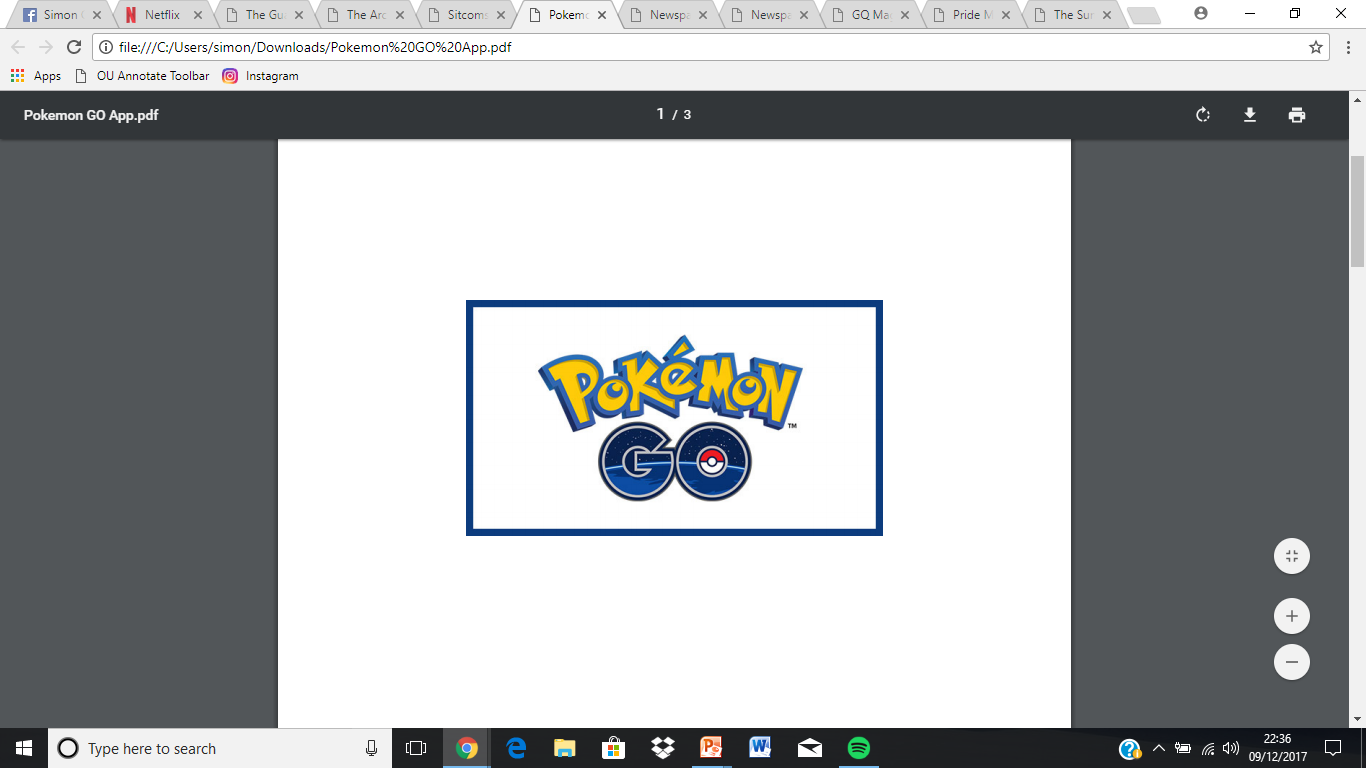 [MEDIA REGULATION]
Age ratings are systems used to ensure that entertainment content, such as computer games, are clearly labelled by age according to the content they contain. Age ratings provide guidance to consumers (particularly parents) to help them decide whether or not to buy a particular product. The rating on a game confirms that it is suitable for players over a certain age.
In 2012, the PEGI system was incorporated into UK law and The Video Standards Council was appointed as the statutory body responsible for the age rating of video games in the UK using the PEGI system.
Pokemon Go was awarded a PEGi 3+ rating in the UK. However, there is still some confusion for users as, in the iOS app store, it is state as being suitable for those aged 9 years and over due to mild fantasy violence, and the lobby group Commonsense Media say it is really only suitable for children aged 13 years and over due to privacy and personal safety concerns. Perhaps the wide variance in this age guidance is a sign of just how ground-breaking Pokemon Go is.
[TECHNOLOGIES AND CONVERGENCE]
For an industry to survive over forty years, it has to constantly evolve and serve the needs of its audiences. 
The video games industry has done just that. By 2010, virtual reality and augmented reality were emerging as major drivers for game hardware and gameplay development. 
There was also a huge rise in casual gaming through mobile devices.
In 2016, the mobile gaming market was estimated to have taken $38 billion in revenue. This is where Pokemon Go stepped in.
KNOWLEDGE ORGANISER: POKEMON GO
LINK TO ALL THE INFORMATION ON Pokemon Go
CLICK HERE TO SEE THE EDUQAS FACT SHEET ON Pokemon Go
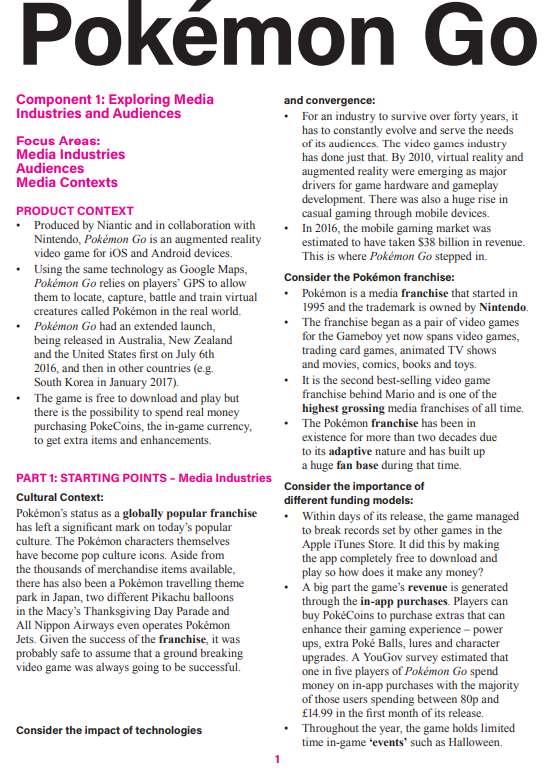 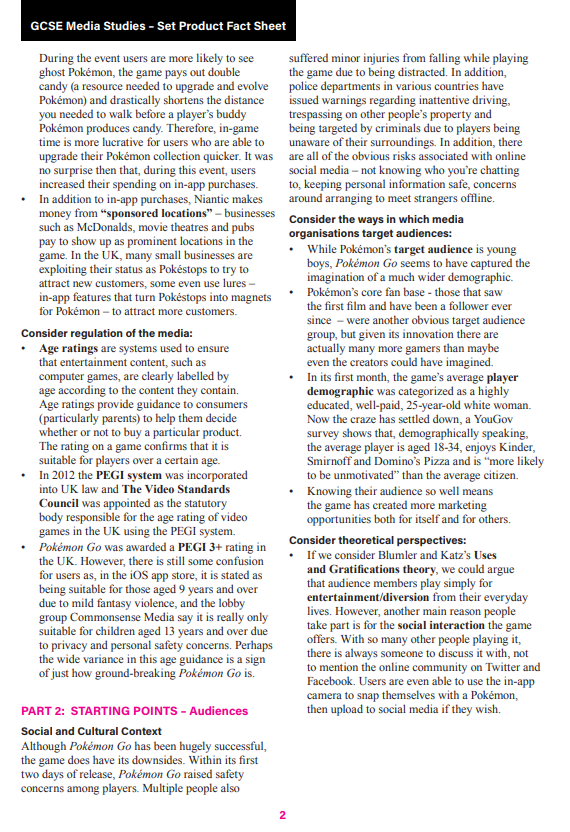 You could also be asked a LARGE question on Newspaper Websites for The Sun and The Guardian
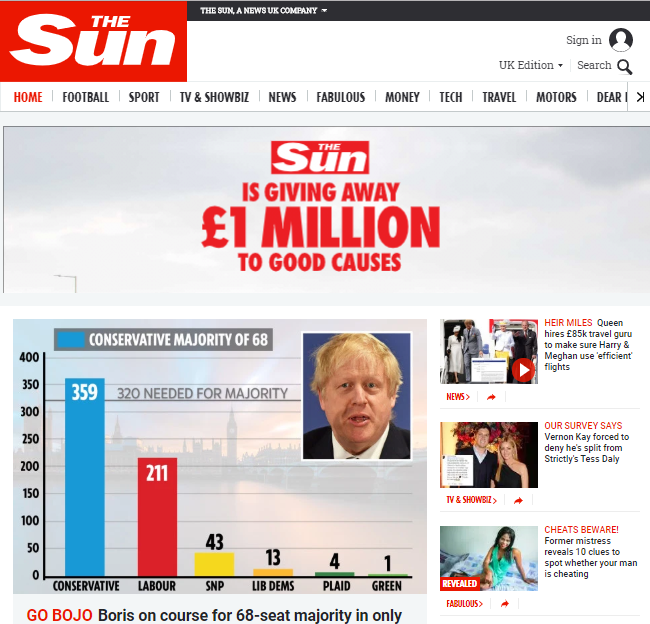 The Sun Website vs The Guardian Website
Log into the two websites regularly (links are above) - these are the points you will need to consider in an exam response:

Is there clear branding (House Style)? How is this created? 
How is an audience targeted? Who is the audience?
What interactive features are there?  What can an audience ‘do’?
How can users gain further information about the film?
Are there entertainment/diversion features?
How is an online community encouraged?
Can you find examples of convergence?
Can you find examples of synergy?
Can you find examples of e-commerce?
Can you apply enigma codes?
How might people access these pages?
How does it encourage an ‘active audience’?
How are demographics REPRESENTED?
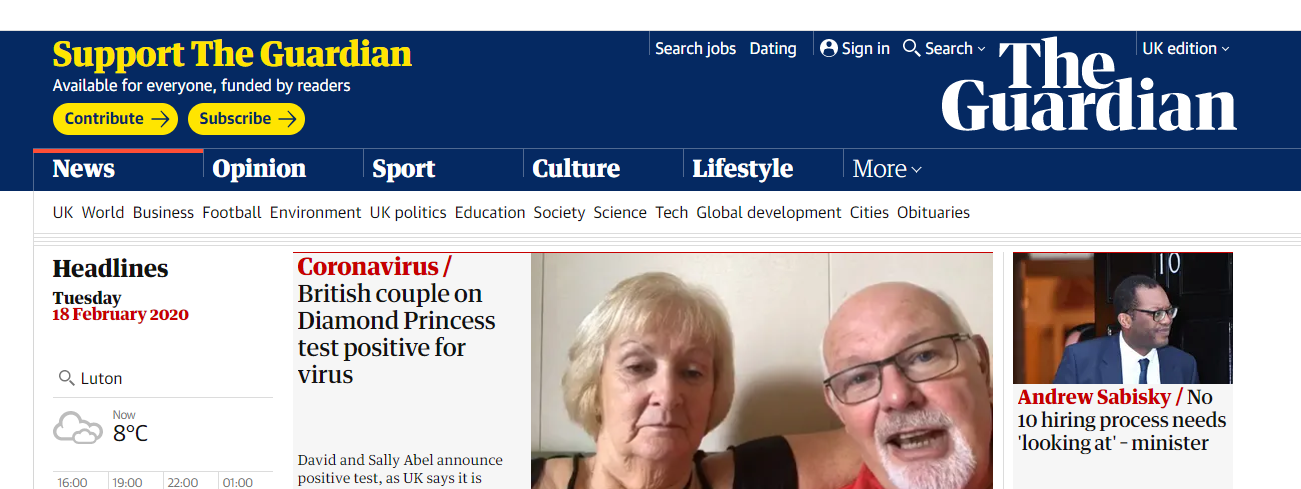 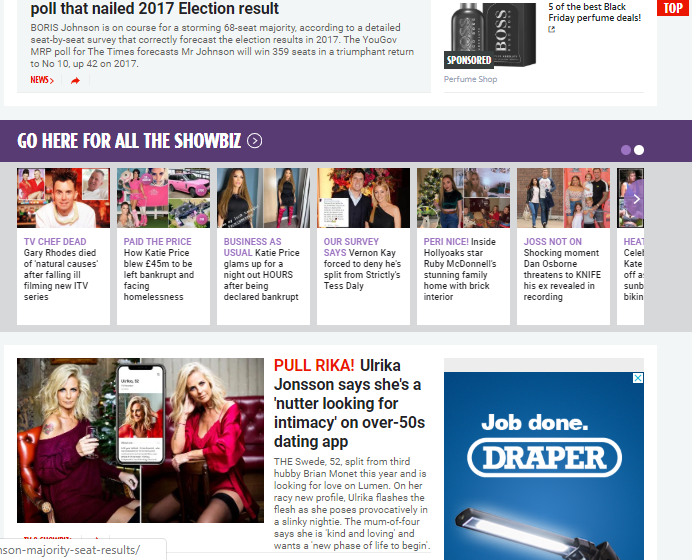 007 James Bond Website
GLOSSARY A-Z
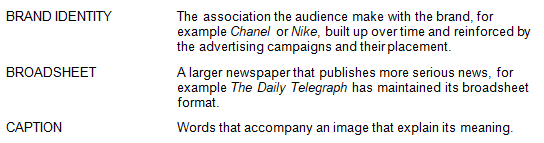 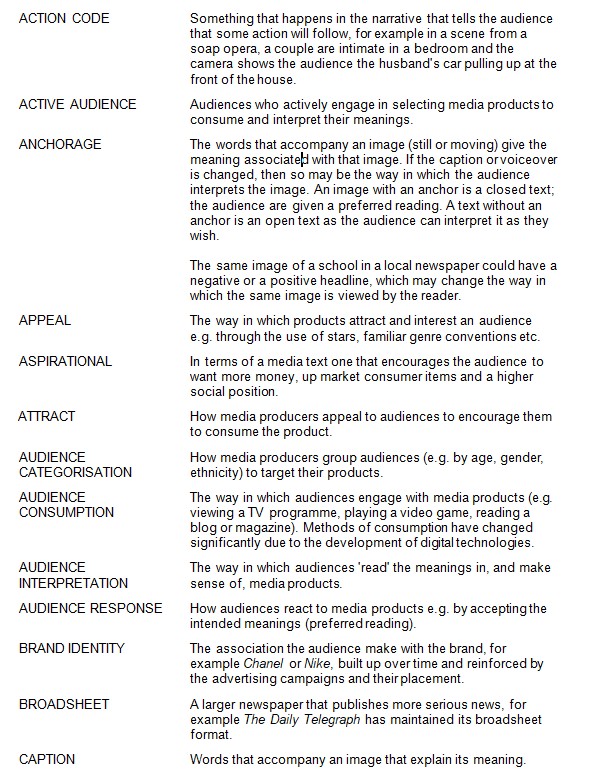 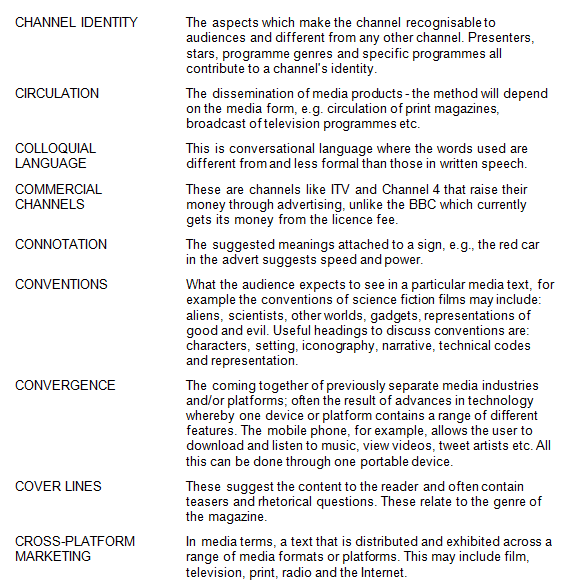 GLOSSARY A-Z
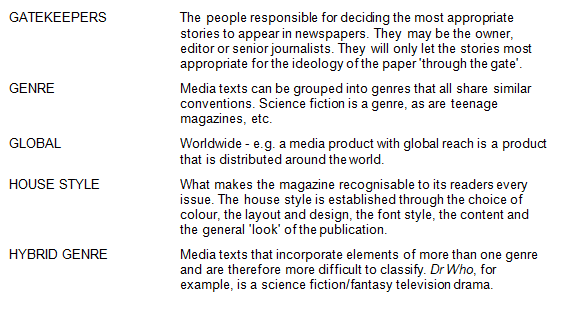 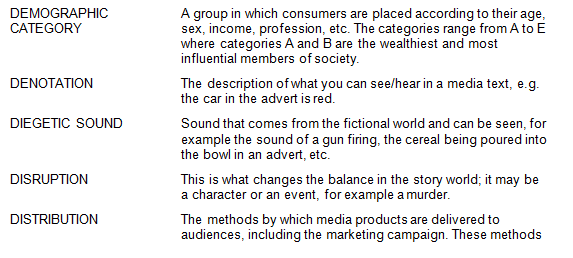 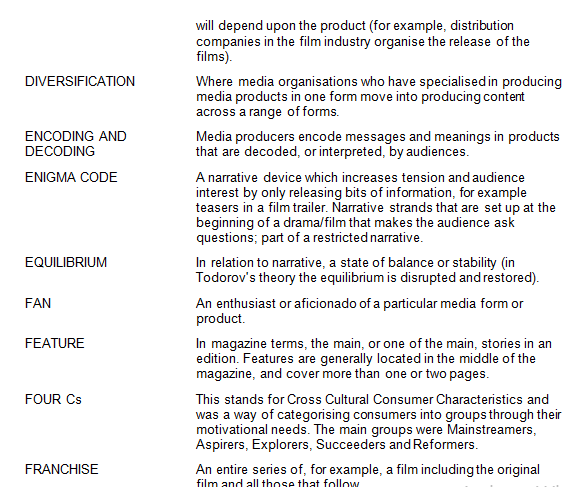 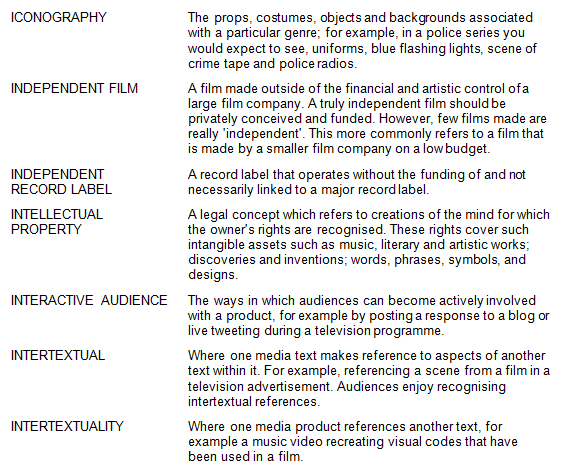 GLOSSARY A-Z
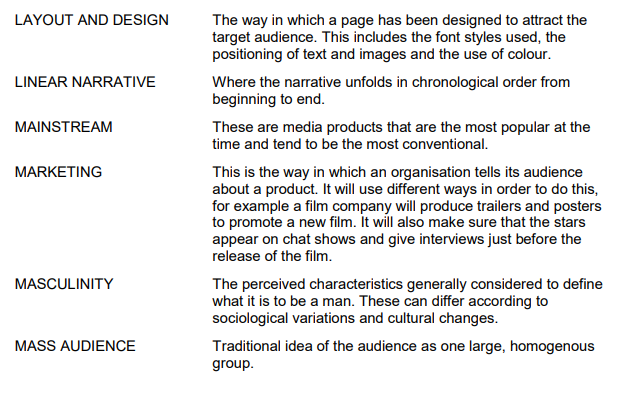 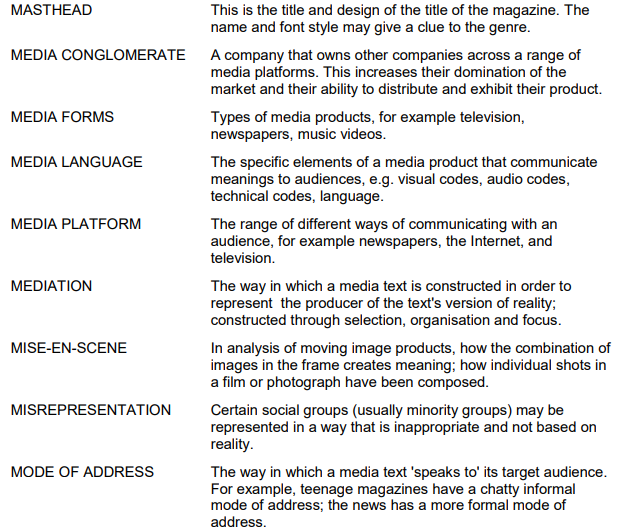 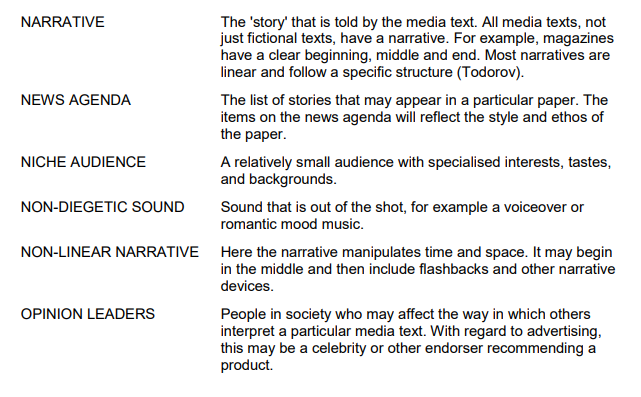 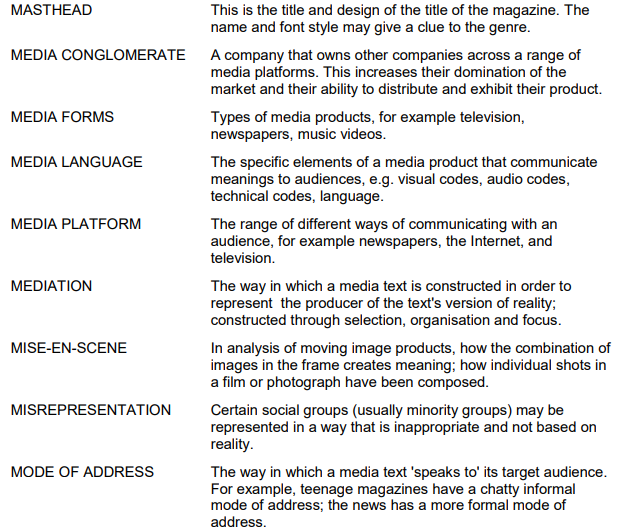 GLOSSARY A-Z
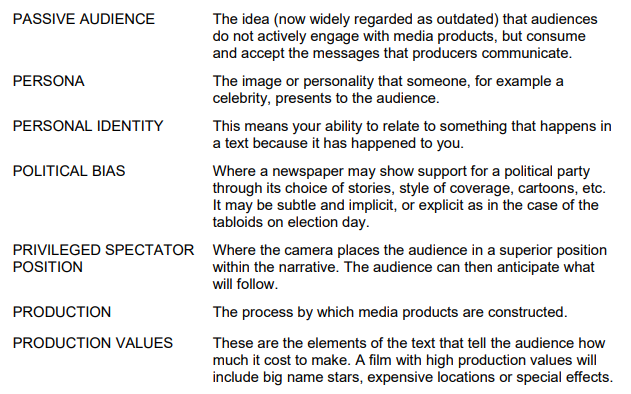 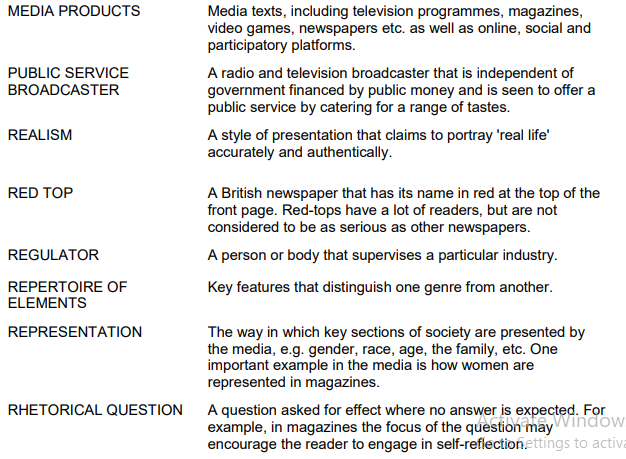 GLOSSARY A-Z
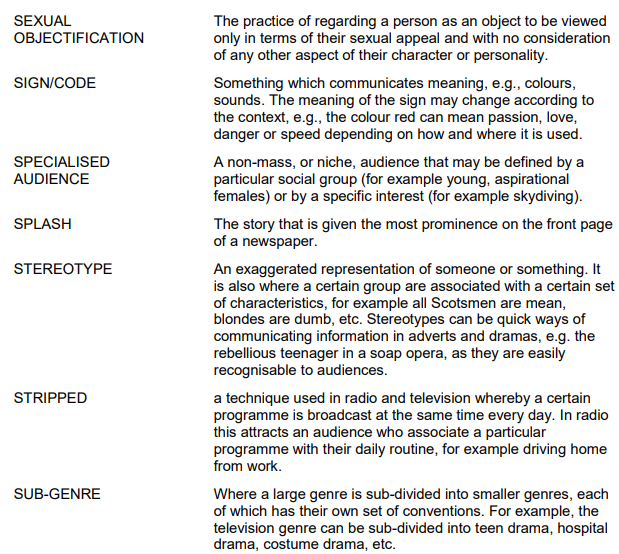 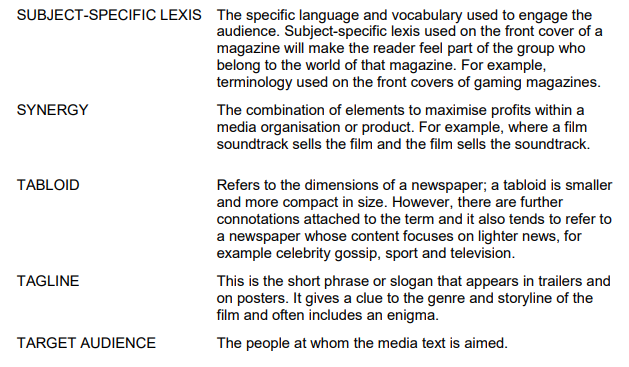 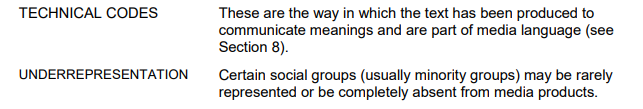 GLOSSARY A-Z
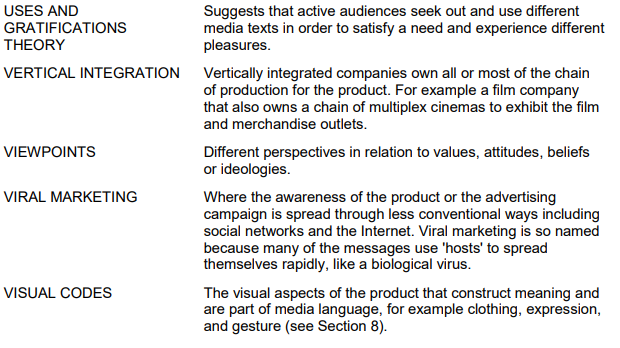